CC5212-1Procesamiento Masivo de DatosOtoño 2017Lecture 9: NoSQL
Aidan Hogan
aidhog@gmail.com
Hadoop/MapReduce/Pig/Spark:Processing Un/Structured Information
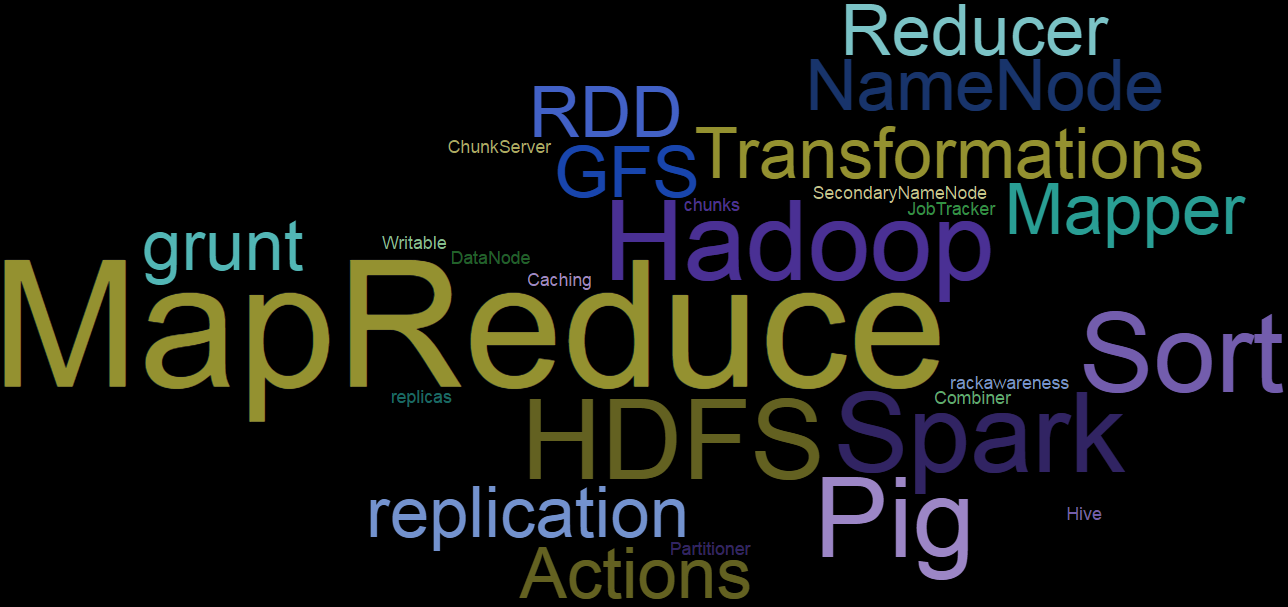 Information Retrieval:Storing Unstructured Information
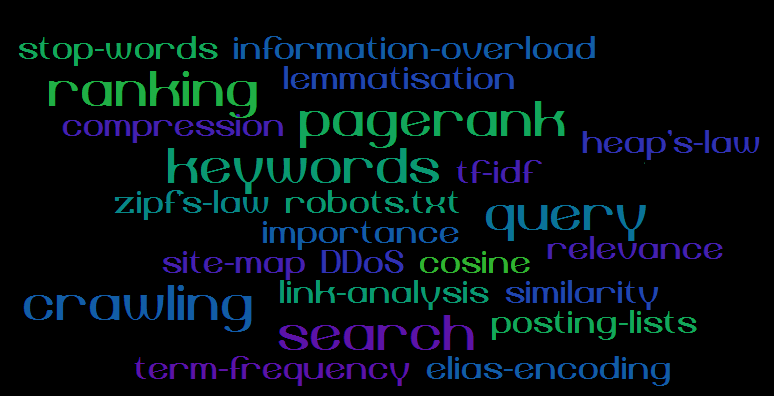 Storing Structured Information??
?
BIG DATA: STORING STRUCTURED INFORMATION
Relational Databases
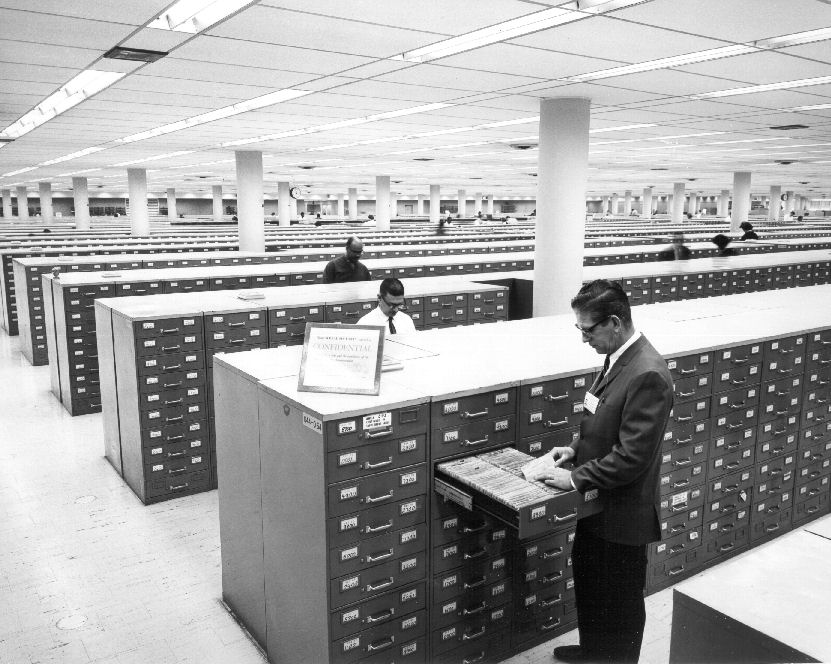 Relational Databases: One Size Fits All?
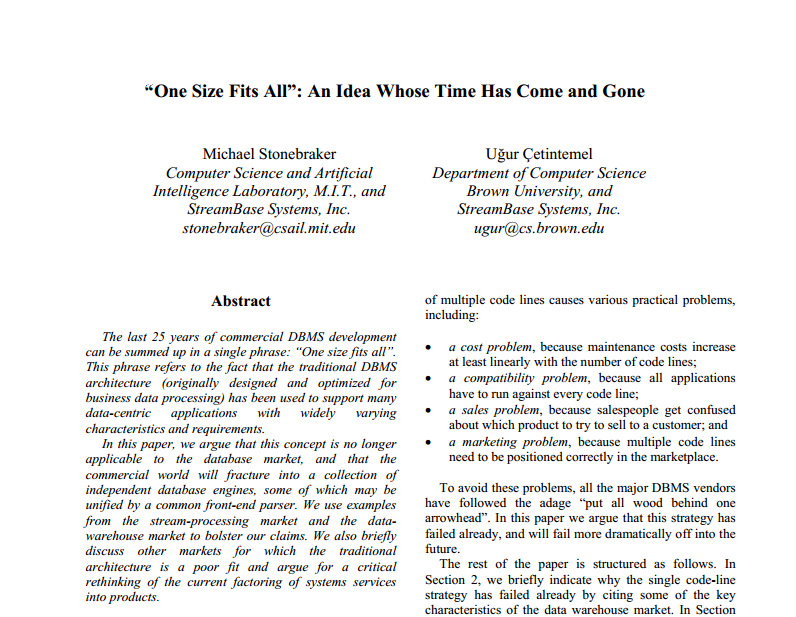 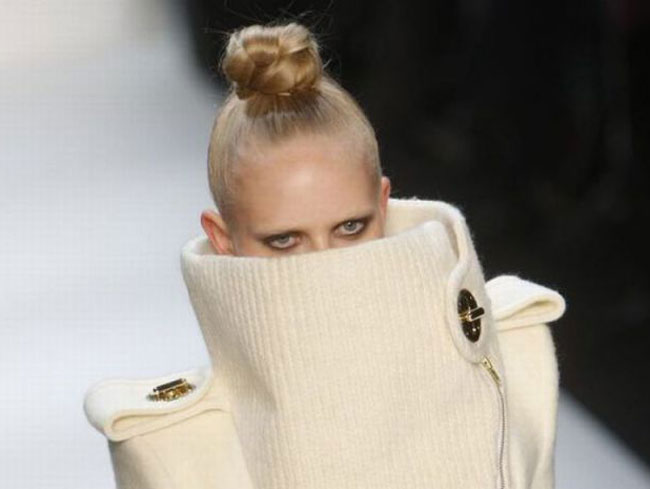 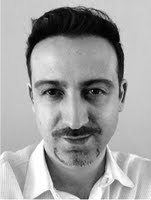 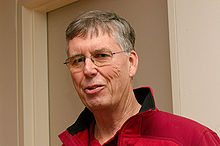 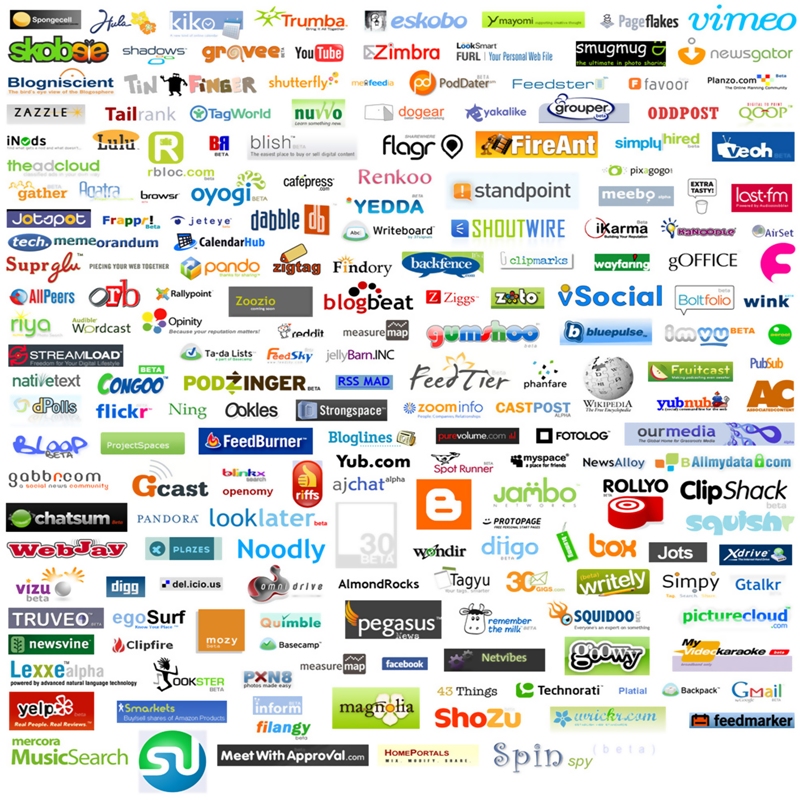 RDBMS: Performance Overheads
Structured Query Language (SQL):
Declarative Language
Lots of Rich Features
Difficult to Optimise!
Atomicity, Consistency, Isolation, Durability (ACID):
Makes sure your database stays correct
Even if there’s a lot of traffic!
Transactions incur a lot of overhead
Multi-phase locks, multi-versioning, write ahead logging
Distribution not straightforward
Transactional overhead: the cost of ACID
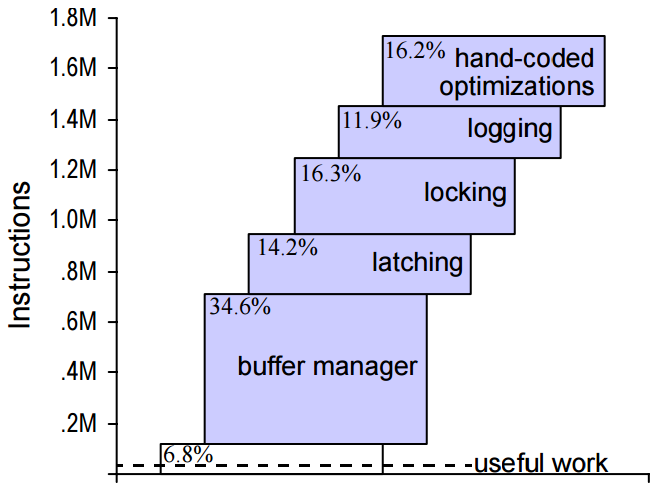 640 transactions per second for system with full transactional support (ACID)
12,700 transactions per section for system without logs, transactions or lock scheduling
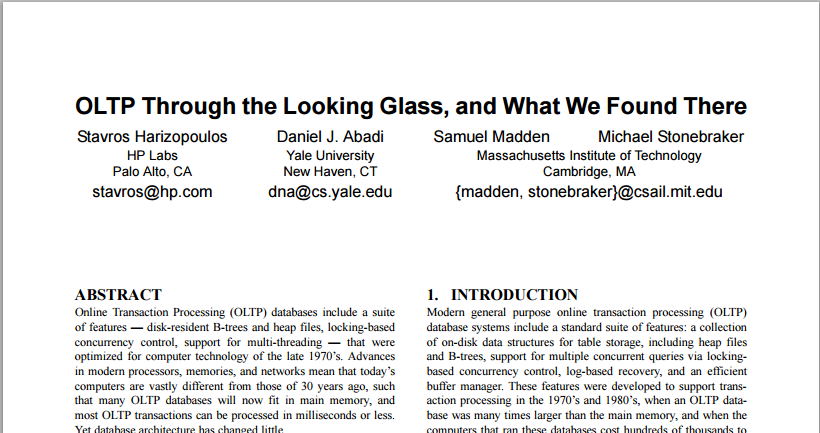 RDBMS: Complexity
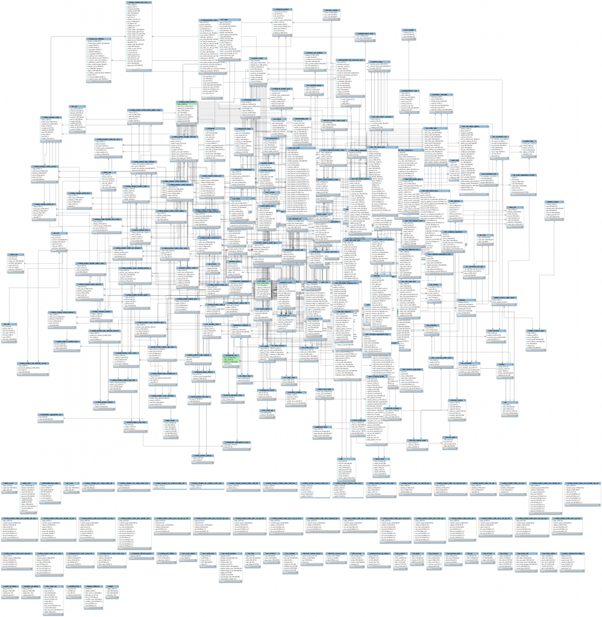 ALTERNATIVES TO RELATIONAL DATABASES FOR querying big structured data?
NoSQL
Anybody know anything about NoSQL?
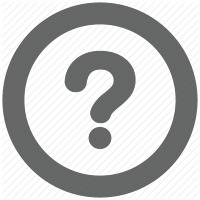 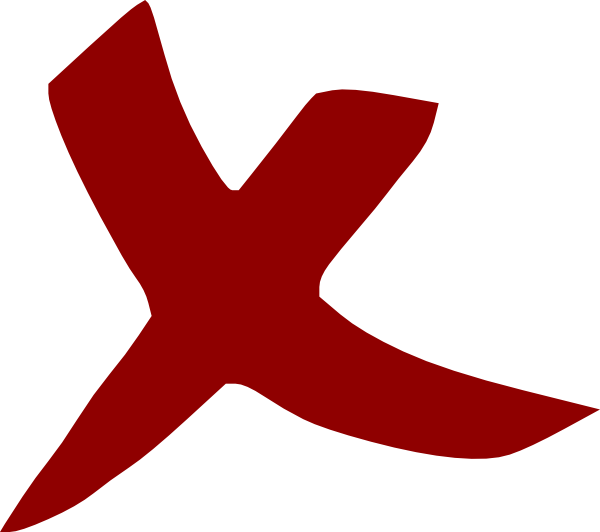 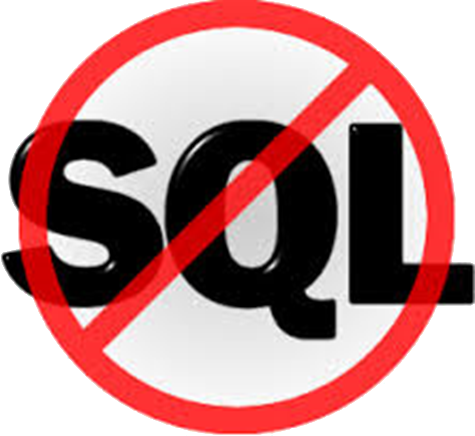 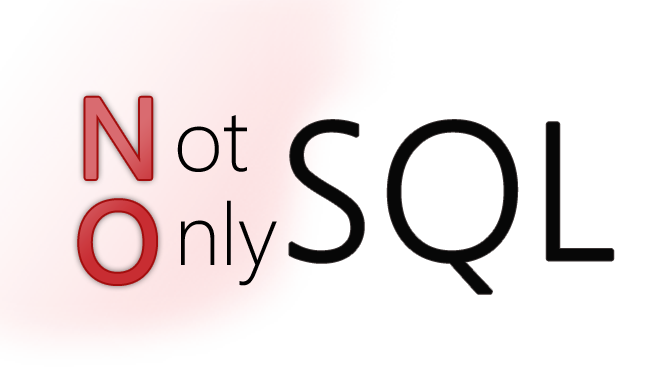 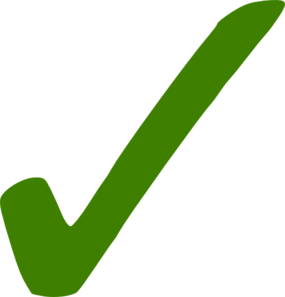 Two types of Alaskan Salmon
Red Salmon
“No bleach used in processing”
White Salmon
“Guaranteed not to turn red in the can”
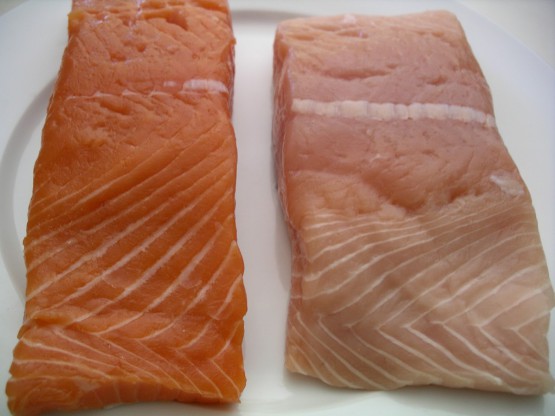 Many types of NoSQL stores
Batch analysis of data
Not using the relational model
Using the relational model
Real-time
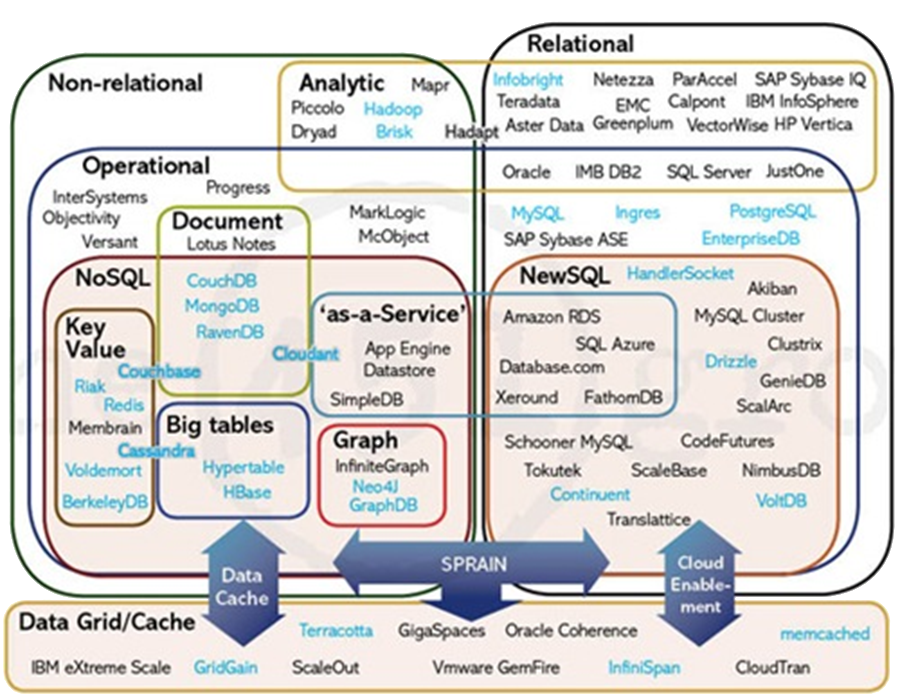 Stores documents (semi-structured values)
Relational Databases
with focus on scalability to compete with NoSQL
while maintaining ACID
Not only SQL
Maps 
Column Oriented
Cloud storage
Graph-structured data
In-Memory
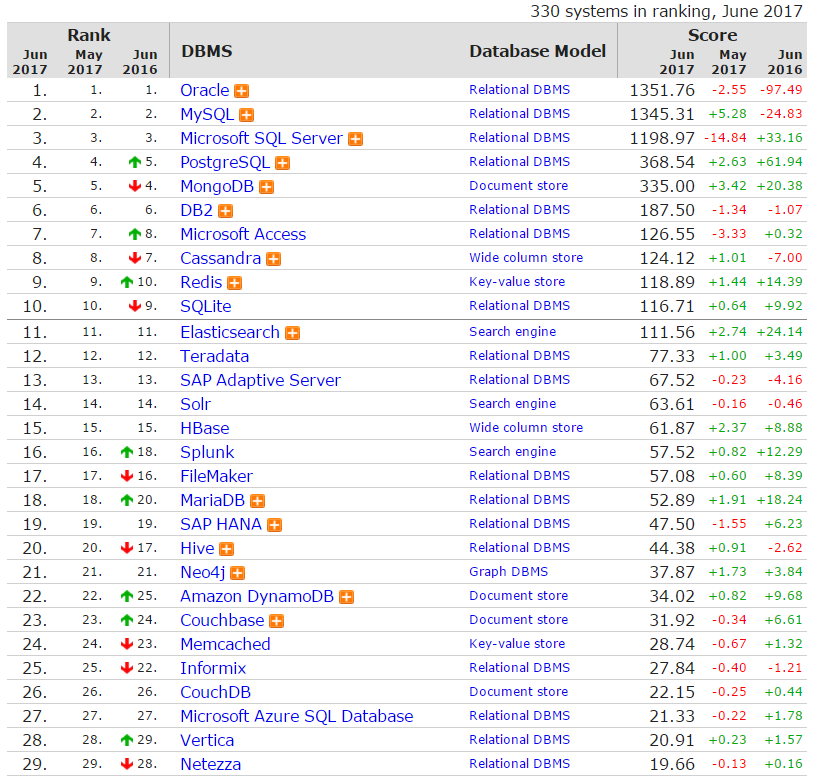 http://db-engines.com/en/ranking
NoSQL
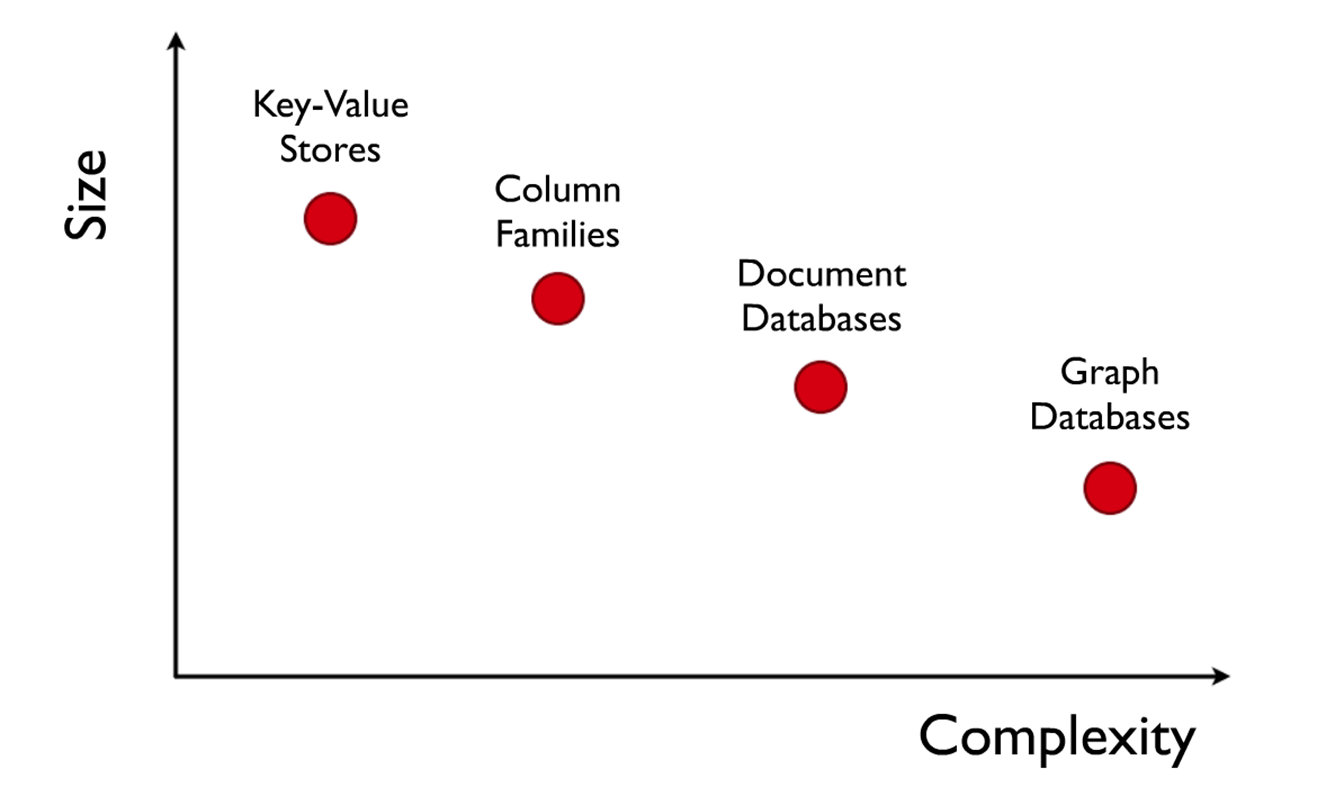 NoSQL: Not only SQL
Distributed!
Sharding: splitting data over servers “horizontally”
Replication
Different guarantees: typically not ACID

Often simpler languages than SQL
Simpler ad hoc APIs
More work for the application

Different flavours (for different scenarios)
Different CAP emphasis
Different scalability profiles
Different query functionality
Different data models
LIMITATIONS OF DISTRIBUTED COMPUTING: CAP THEOREM
But first … ACID
For traditional (non-distributed) databases …

Atomicity: 
Transactions all or nothing: fail cleanly
Consistency: 
Doesn’t break constraints/rules
Isolation: 
Parallel transactions act as if sequential
Durability
System remembers changes
What is CAP?
Three guarantees a distributed sys. could make

Consistency:
All nodes have a consistent view of the system
Availability:
Every read/write is acted upon
Partition-tolerance:
The system works even if messages are lost
CA in CAP not the same as CA in ACID!!
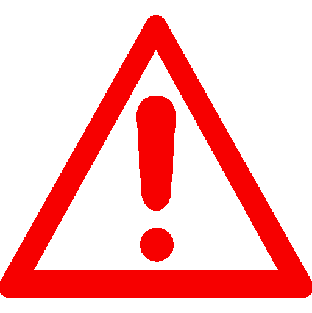 A Distributed System (with Replication)
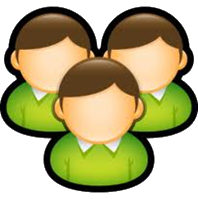 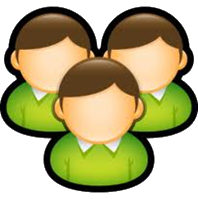 K–S
F–J
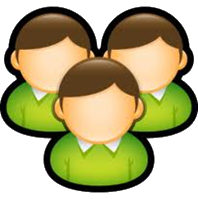 A–E
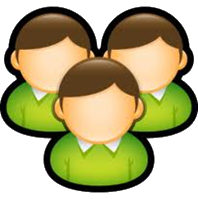 T–Z
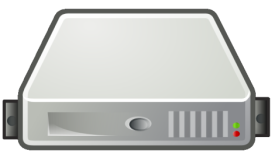 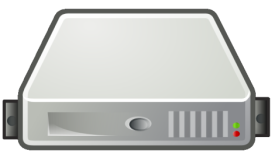 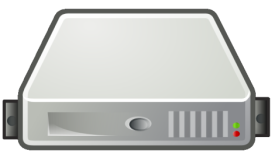 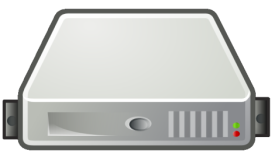 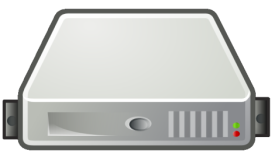 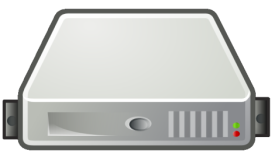 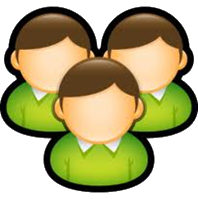 T–Z
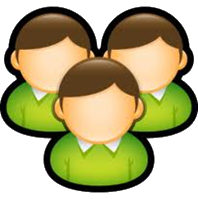 A–E
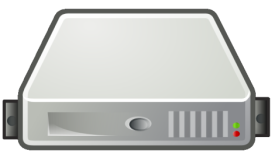 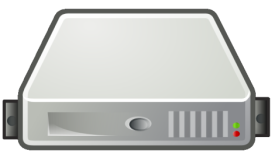 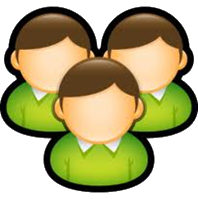 F–J
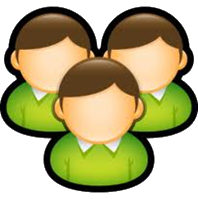 K–S
Consistency
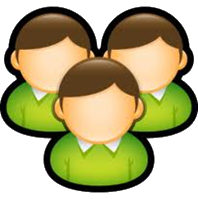 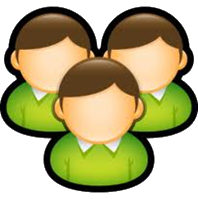 K–S
F–J
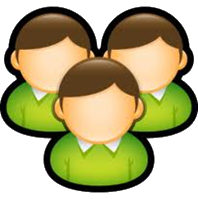 A–E
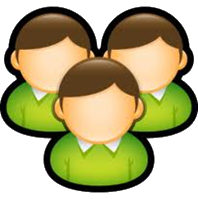 T–Z
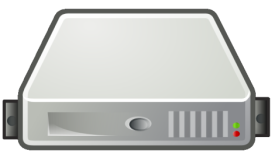 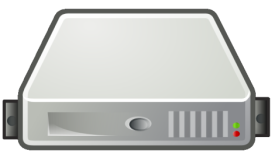 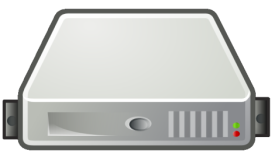 There’s 891 users in ‘M’
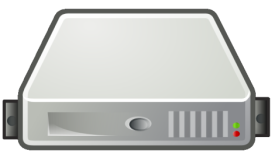 There’s 891 users in ‘M’
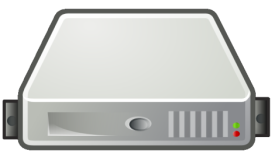 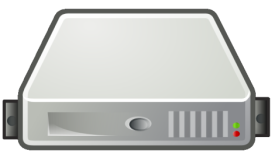 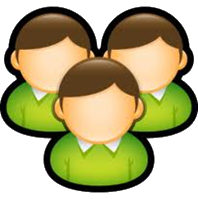 T–Z
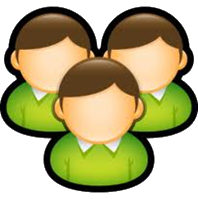 A–E
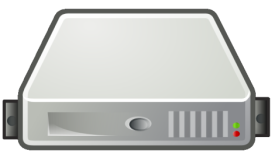 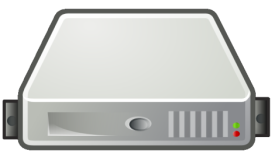 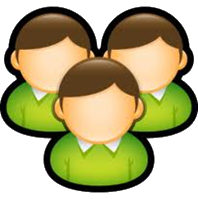 F–J
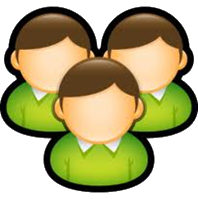 K–S
Availability
891
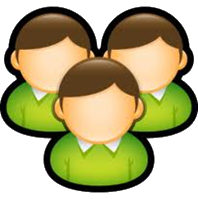 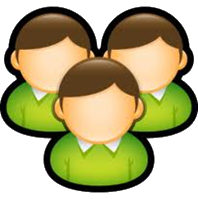 K–S
F–J
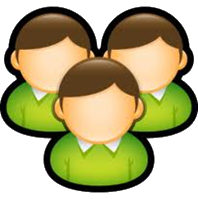 A–E
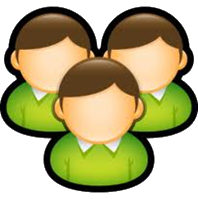 T–Z
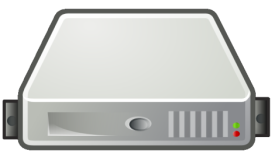 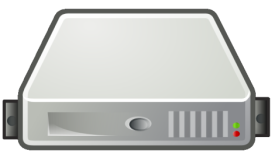 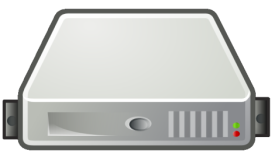 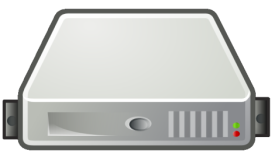 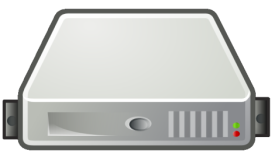 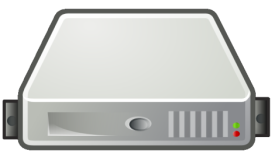 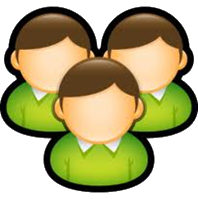 T–Z
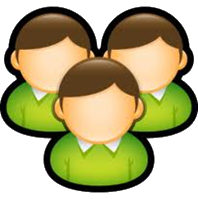 A–E
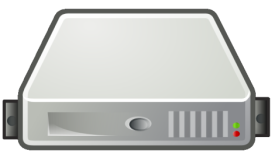 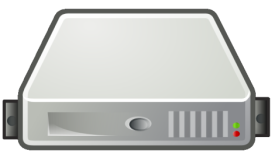 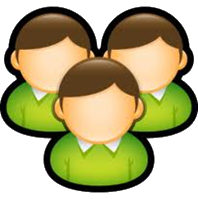 F–J
K–S
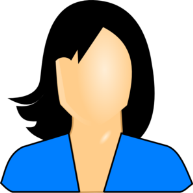 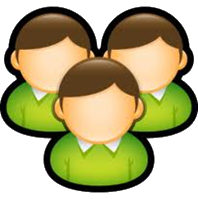 How many users start with ‘M’
891
Partition-Tolerance
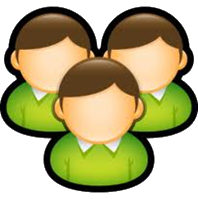 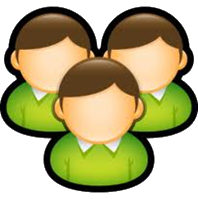 K–S
F–J
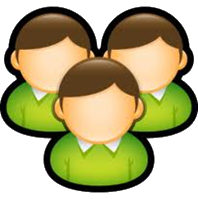 A–E
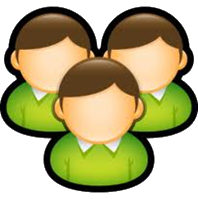 T–Z
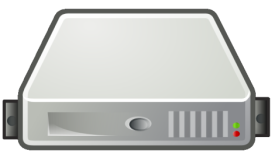 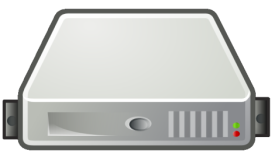 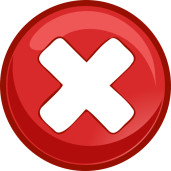 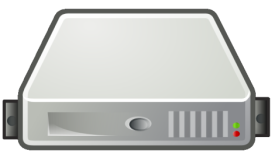 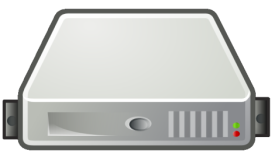 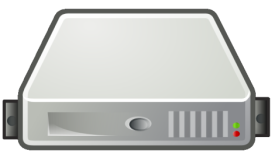 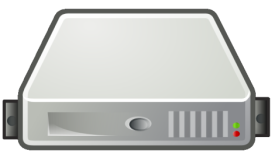 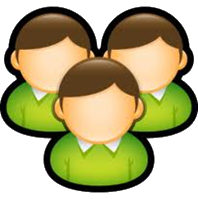 T–Z
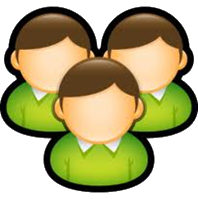 A–E
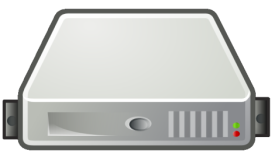 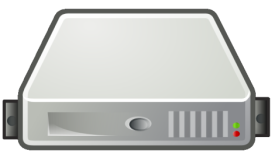 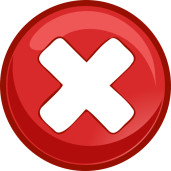 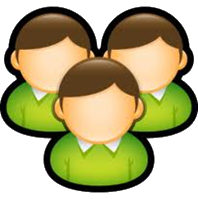 F–J
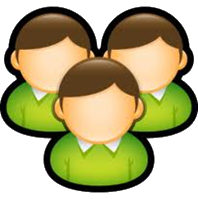 K–S
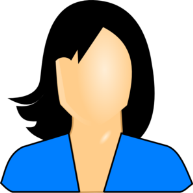 How many users start with ‘M’
The CAP Question
Can a distributed system guarantee
consistency (all nodes have the same up-to-date view),
availability (every read/write is acted upon) and
partition-tolerance (the system works if messages are lost) 
at the same time?
What do you think?
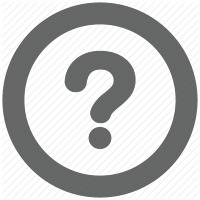 The CAP Answer
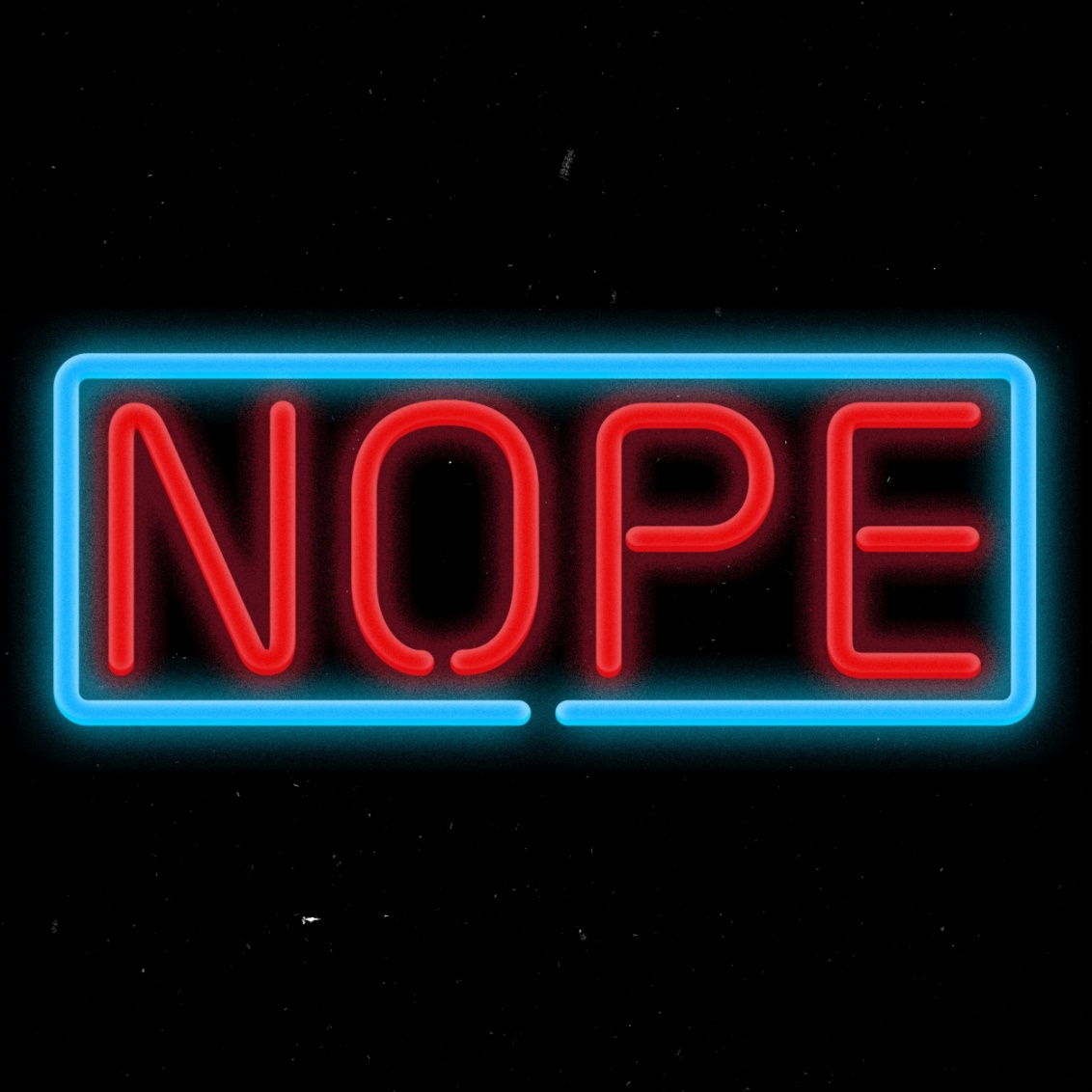 The CAP Theorem
A distributed system cannot guarantee
consistency (all nodes have the same up-to-date view),
availability (every read/write is acted upon) and
partition-tolerance (the system works if messages are lost) 
at the same time!
The CAP “Proof”
There’s 891 users in ‘M’
891
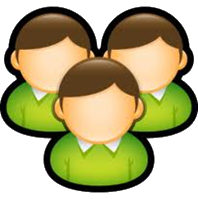 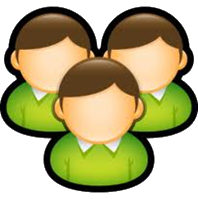 K–S
F–J
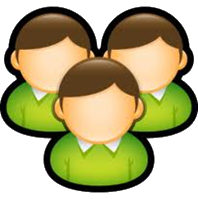 A–E
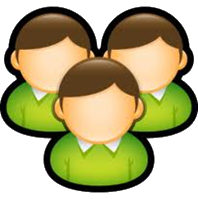 T–Z
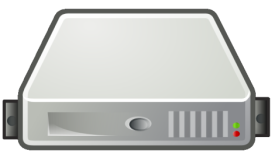 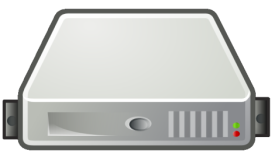 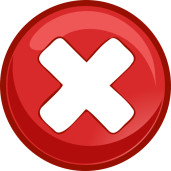 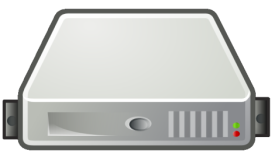 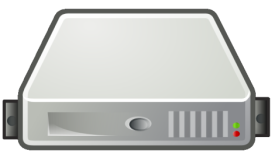 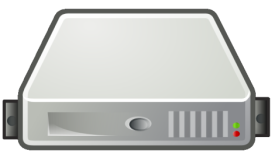 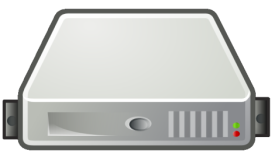 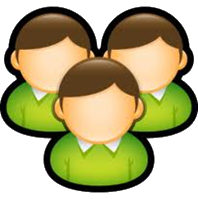 T–Z
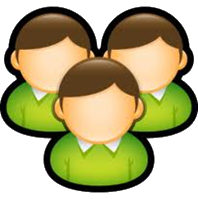 A–E
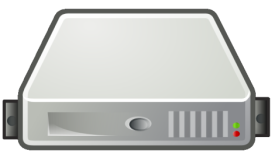 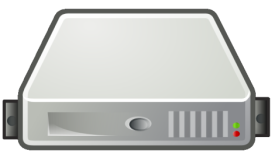 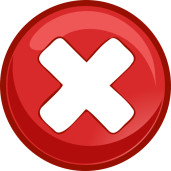 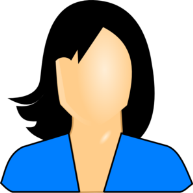 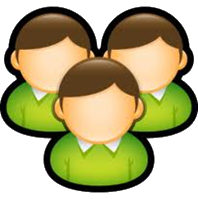 F–J
There’s 892 users in ‘M’
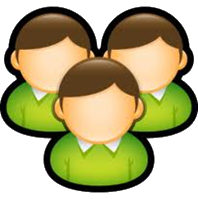 There’s 891 users in ‘M’
K–S
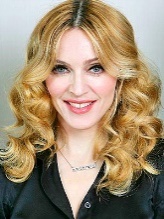 How many users start with ‘M’
The CAP “Proof” (in boring words)
Consider machines m1 and m2 on either side of a partition:
If an update is allowed on m2 (Availability), then m1 cannot see the change: (loses Consistency)
To make sure that m1 and m2 have the same, up-to-date view (Consistency), neither m1 nor m2 can accept any requests/updates (lose Availability)
Thus, only when m1 and m2 can communicate (lose Partition tolerance) can Availability and Consistency be guaranteed
The CAP Triangle
C
Choose
Two
A
P
CAP Systems
CA: Guarantees to give a correct response but only while network works fine
(Centralised / Traditional)
CP: Guarantees responses are correct even if there are network failures, but response may fail (Weak availability)
C
A
P
(No intersection)
AP: Always provides a “best-effort” response even in presence of network failures (Eventual consistency)
892
CA System
There’s 891 users in ‘M’
There’s 892 users in ‘M’
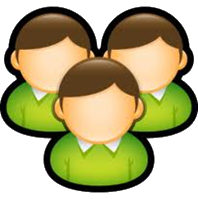 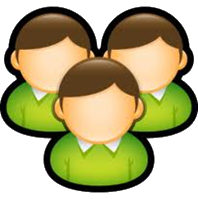 K–S
F–J
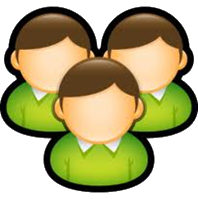 A–E
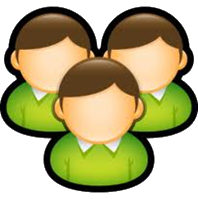 T–Z
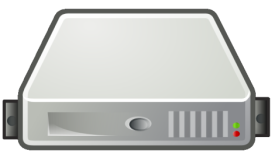 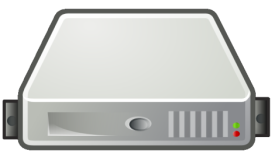 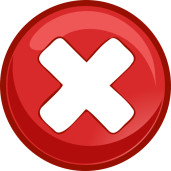 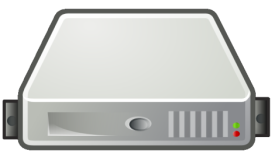 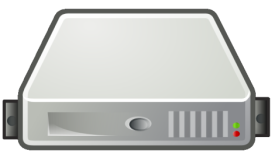 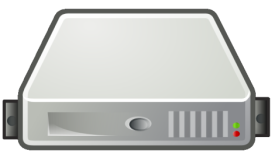 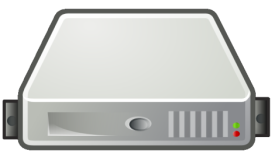 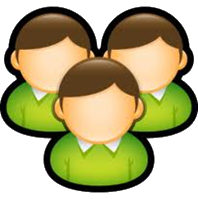 T–Z
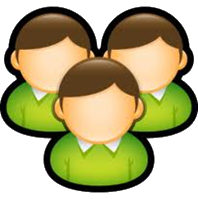 A–E
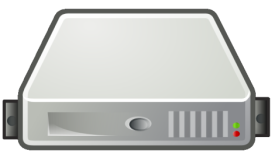 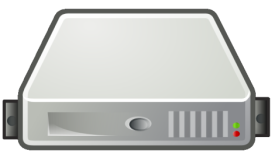 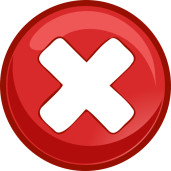 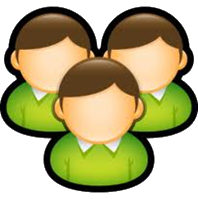 F–J
There’s 892 users in ‘M’
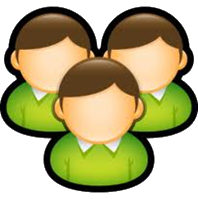 There’s 891 users in ‘M’
K–S
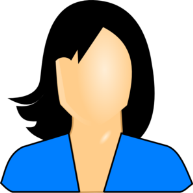 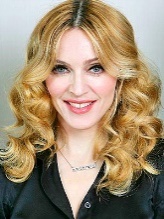 How many users start with ‘M’
CP System
Error
There’s 891 users in ‘M’
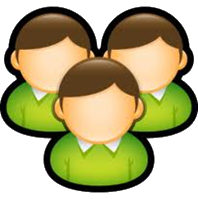 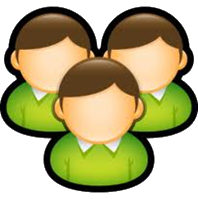 K–S
F–J
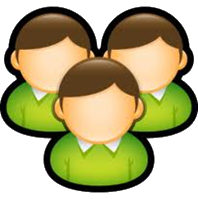 A–E
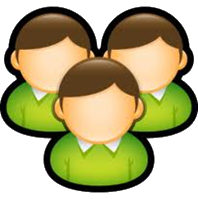 T–Z
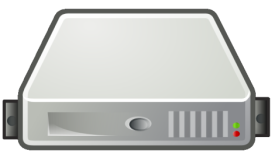 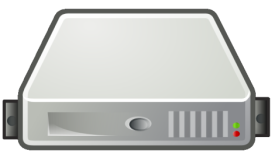 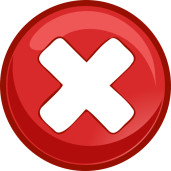 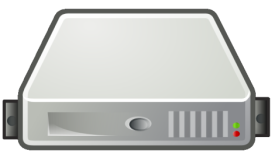 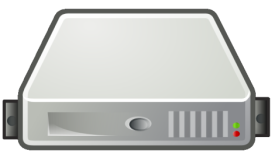 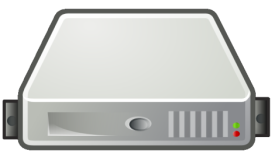 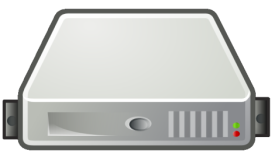 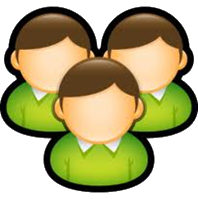 T–Z
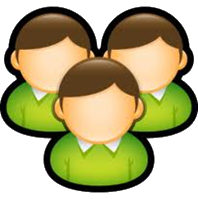 A–E
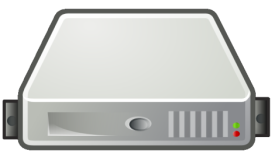 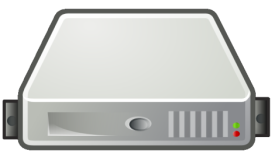 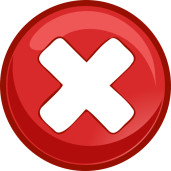 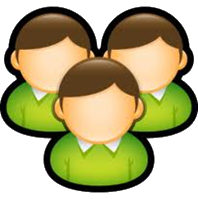 F–J
There’s 892 users in ‘M’
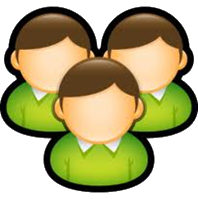 There’s 891 users in ‘M’
K–S
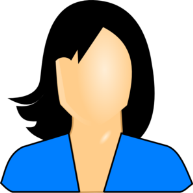 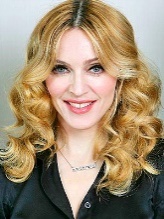 How many users start with ‘M’
891
AP System
There’s 891 users in ‘M’
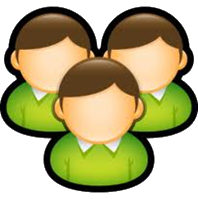 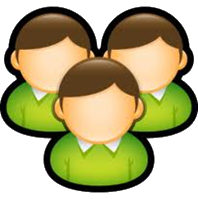 K–S
F–J
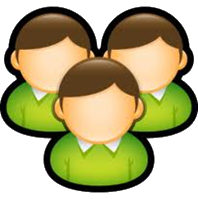 A–E
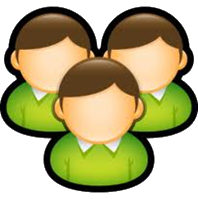 T–Z
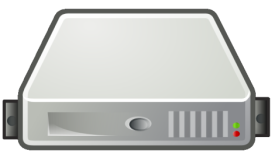 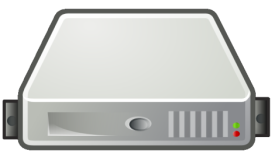 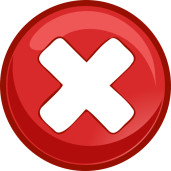 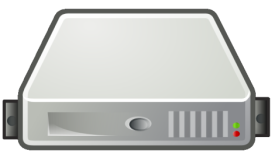 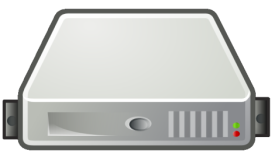 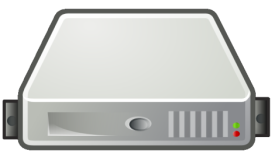 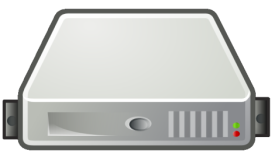 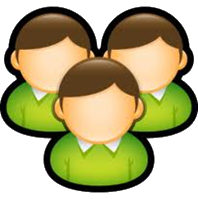 T–Z
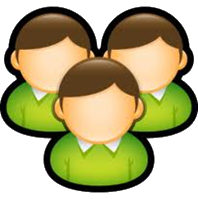 A–E
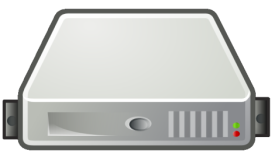 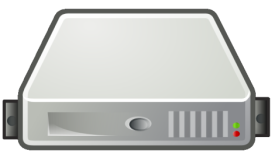 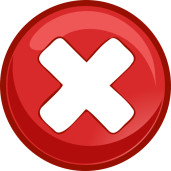 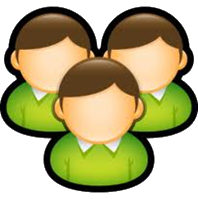 F–J
There’s 892 users in ‘M’
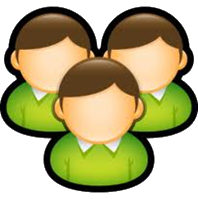 There’s 891 users in ‘M’
K–S
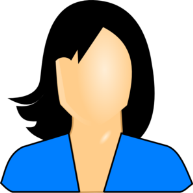 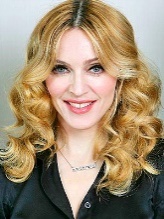 How many users start with ‘M’
BASE (AP)
Basically Available
Pretty much always “up”
Soft State
Replicated, cached data
Eventual Consistency
Stale data tolerated, for a while
In what way does Twitter act as a BASE (AP) system?
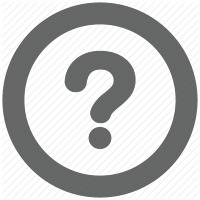 High-fanout creates a “partition”
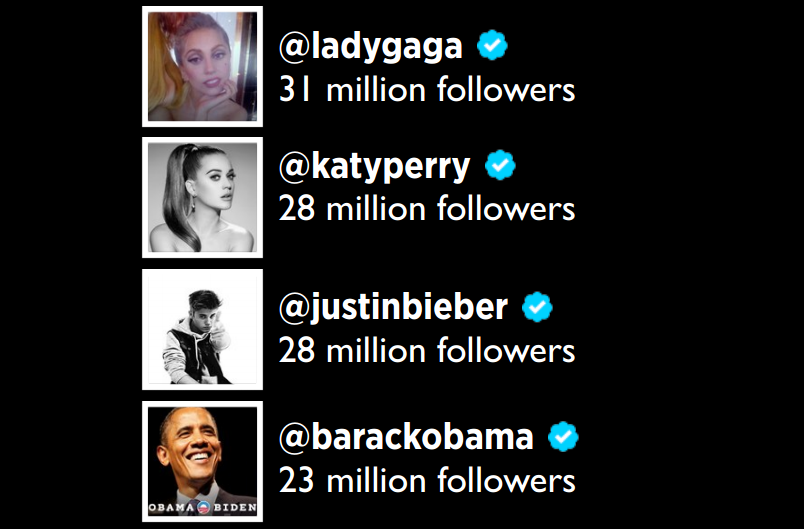 Users may see retweets of celebrity tweets 
before the original tweet.
Later when the original tweet arrives the 
timeline will be reordered and made consistent.
CAP in practical distributed systems
C
Fix P
Choose trade-off point between C and A
A
P
Partition TOLERANCE
Faults
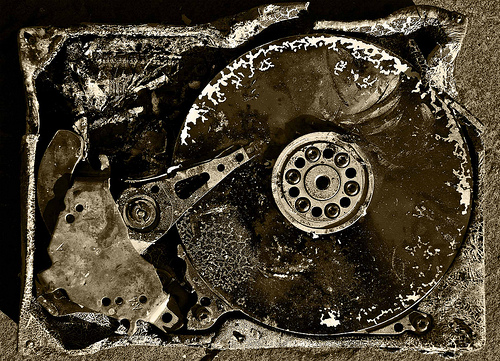 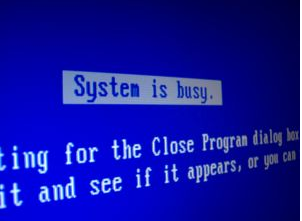 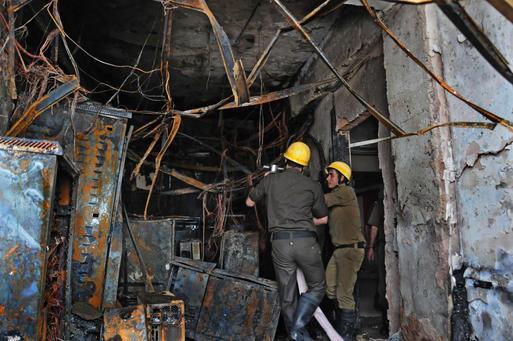 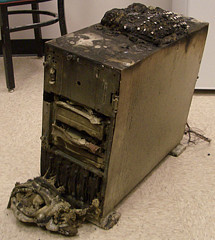 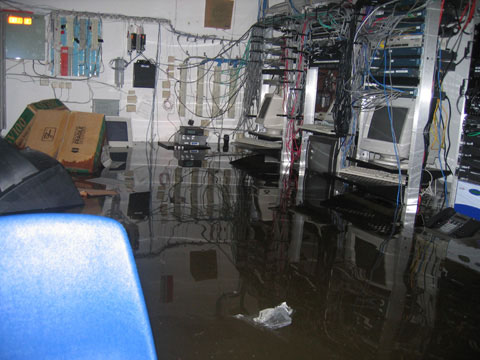 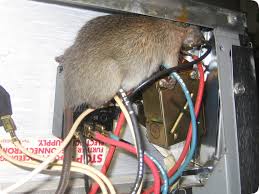 Fail–Stop Fault
A machine fails to respond or times-out 
often hardware or load
need at least f + 1 replicated machines 
f = number of fail-stop failures
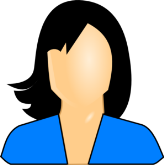 Word
Count
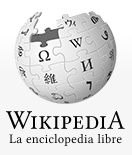 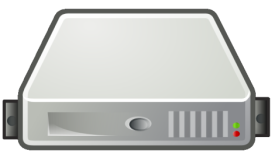 de 4.575.144
la 2.160.185
en 2.073.216
el 1.844.613
y  1.479.936
      …
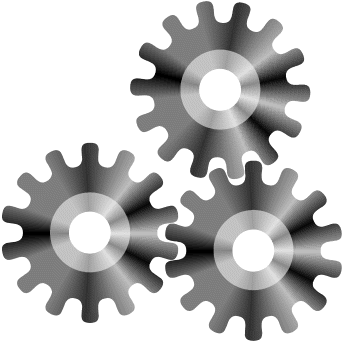 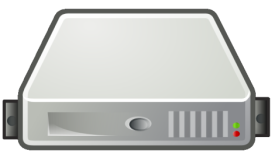 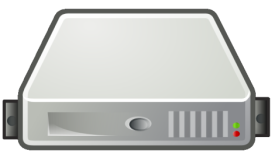 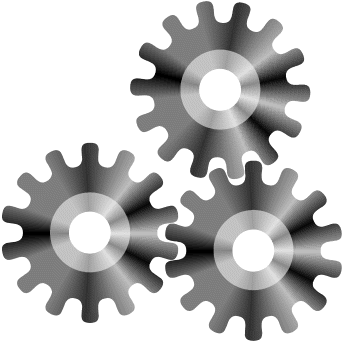 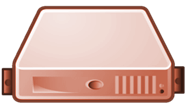 Byzantine Fault
A machine responds incorrectly/maliciously
How many working machines do we need in the general case to be 
robust against Byzantine faults?
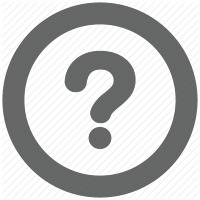 ?
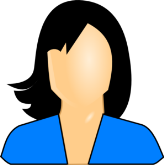 Word
Count
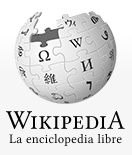 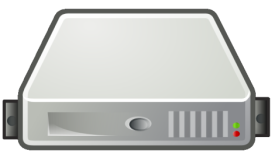 el 4.575.144
po 2.160.185
sé 2.073.216
ni 1.844.613
al 1.479.936
      …
de 4.575.144
la 2.160.185
en 2.073.216
el 1.844.613
y  1.479.936
      …
de 4.575.144
la 2.160.185
en 2.073.216
el 1.844.613
y  1.479.936
      …
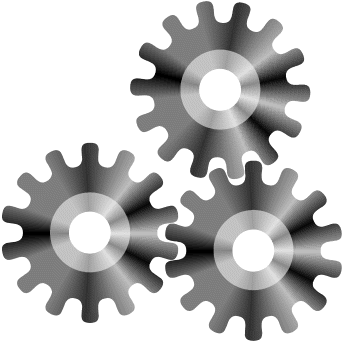 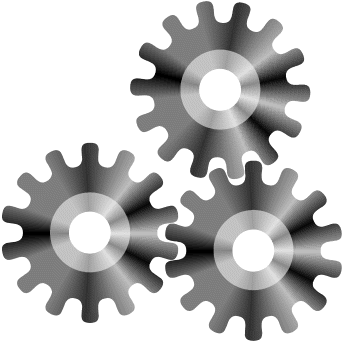 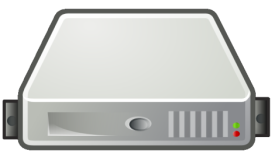 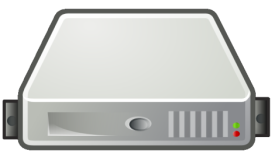 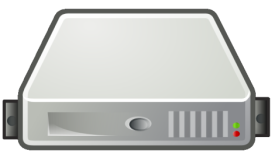 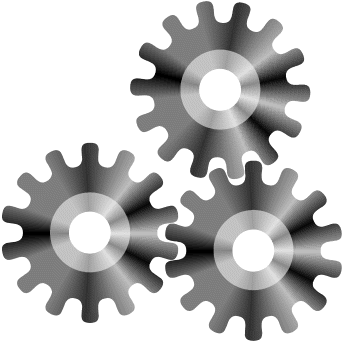 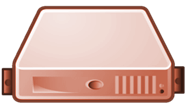 Byzantine Fault
A machine responds incorrectly/maliciously
Need at least 2f +1 replicated machines
f = number of (possibly Byzantine) failures
?
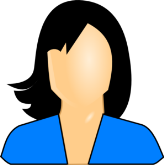 Word
Count
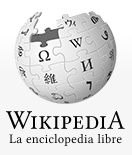 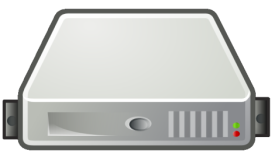 el 4.575.144
po 2.160.185
sé 2.073.216
ni 1.844.613
al 1.479.936
      …
de 4.575.144
la 2.160.185
en 2.073.216
el 1.844.613
y  1.479.936
      …
de 4.575.144
la 2.160.185
en 2.073.216
el 1.844.613
y  1.479.936
      …
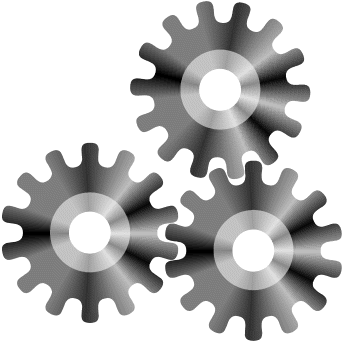 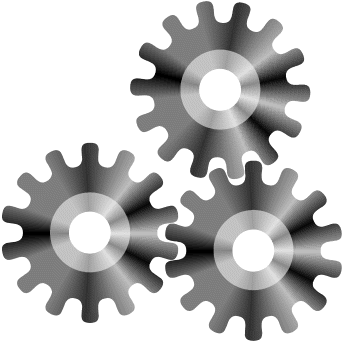 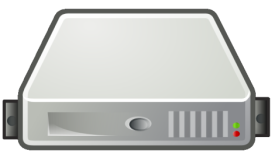 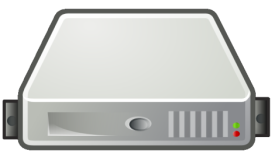 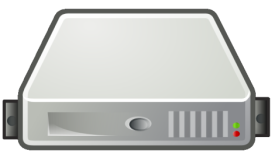 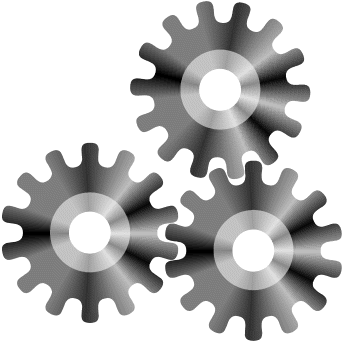 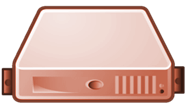 Distributed Consensus
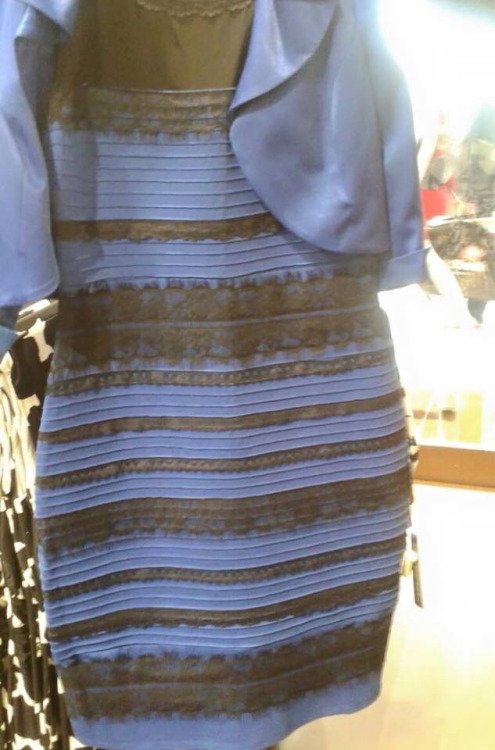 Colour of the dress?
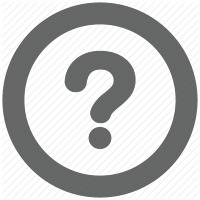 Distributed Consensus
Strong consensus: All nodes need to agree
Blue
Blue
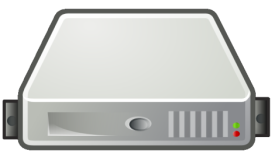 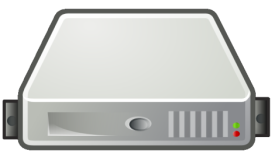 Blue
Blue
Blue
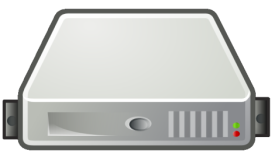 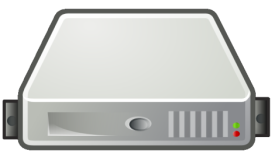 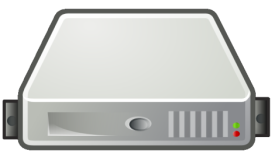 Consensus.
Distributed Consensus
Strong consensus: All nodes need to agree
Blue
Blue
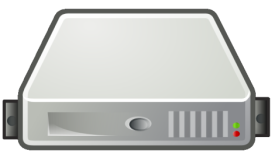 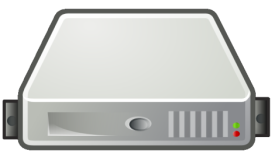 White
Blue
Blue
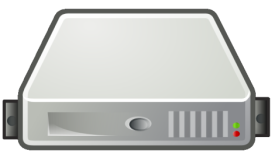 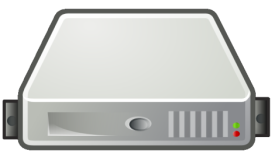 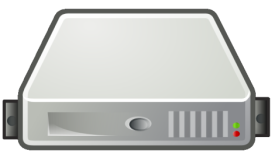 No consensus.
Distributed Consensus
Majority consensus: A majority of nodes need to agree
White
Blue
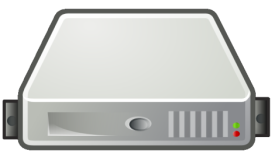 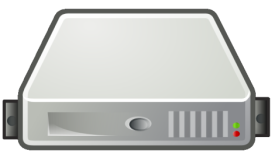 White
Blue
Blue
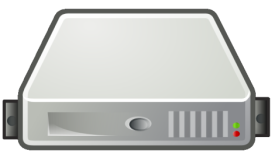 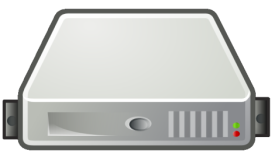 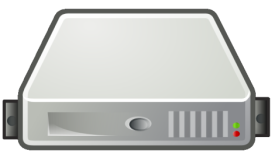 Consensus.
Distributed Consensus
Majority consensus: A majority of nodes need to agree
White
Blue
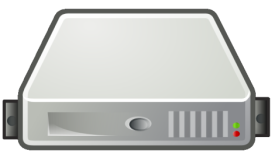 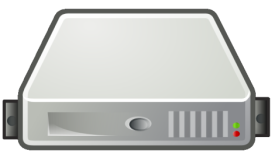 White
Blue
White
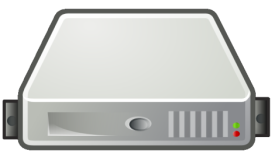 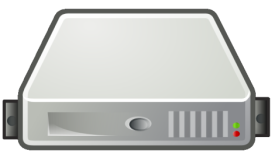 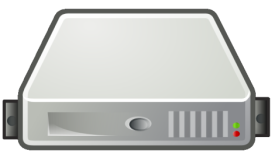 Consensus.
Distributed Consensus
Majority consensus: A majority of nodes need to agree
White
Blue
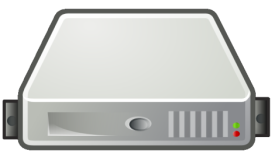 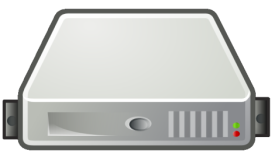 White
Blue
Green
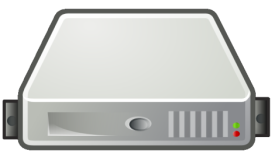 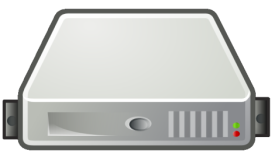 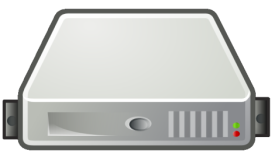 No consensus.
Distributed Consensus
Plurality consensus: A plurality of nodes need to agree
Orange
Blue
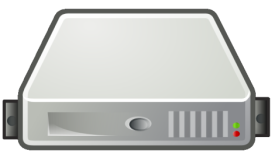 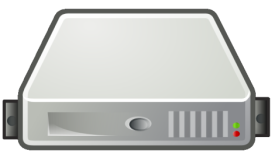 White
Blue
Green
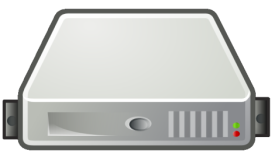 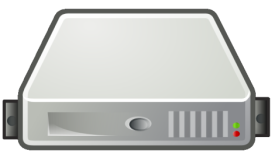 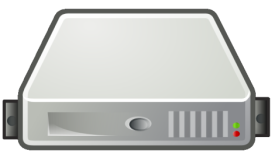 Consensus.
Distributed Consensus
Plurality consensus: A plurality of nodes need to agree
White
Blue
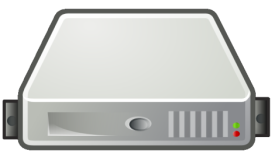 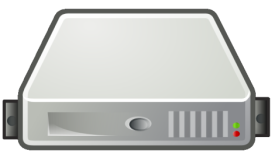 White
Blue
Green
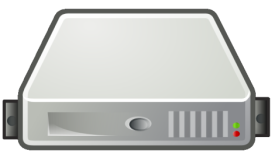 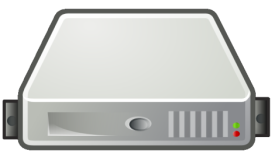 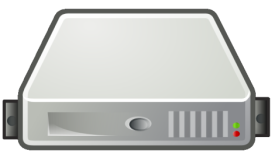 No consensus.
Distributed Consensus
Quorum consensus: n nodes need to agree
White
Blue
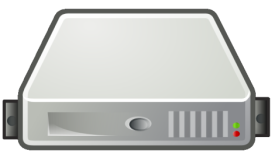 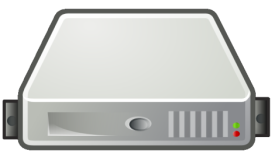 White
Blue
Blue
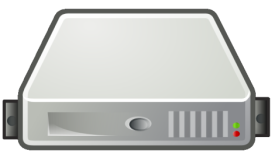 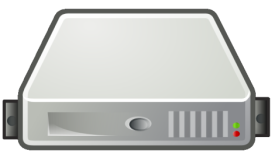 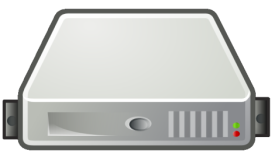 n = 3 Consensus.
n = 4 No consensus.
Distributed Consensus
Quorum consensus: n nodes need to agree
White
Blue
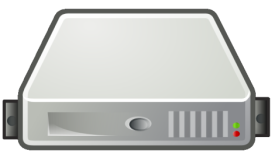 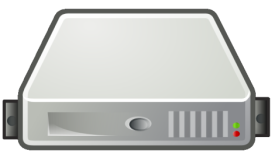 White
Blue
Green
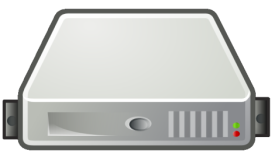 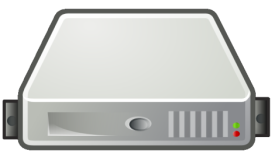 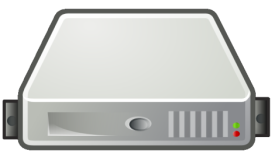 n = 2 Consensus.
(First 2 machines asked, but not unique!)
Distributed Consensus
Quorum consensus: n nodes need to agree
White
Blue
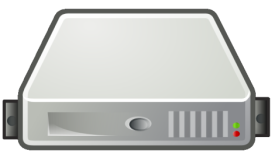 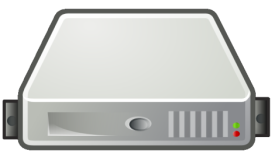 White
Blue
Green
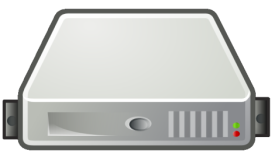 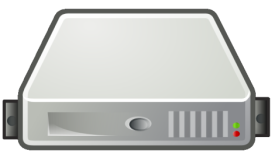 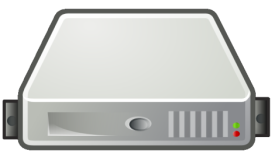 n = 2 Consensus.
(First 2 machines asked, but not unique!)
Distributed Consensus
Quorum consensus: n nodes need to agree
White
Blue
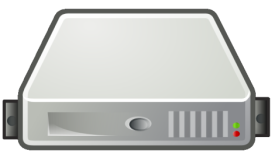 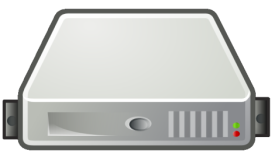 White
Blue
Green
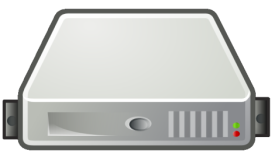 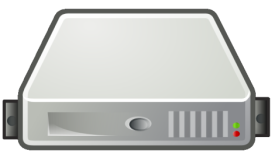 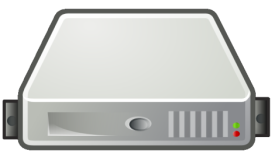 Value of n needed for unique consensus with N nodes?
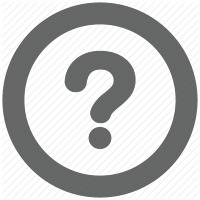 n  > N/2
Distributed Consensus
Consensus off: Take first answer
Orange
Blue
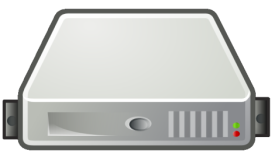 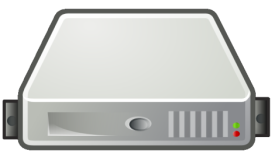 White
Blue
Green
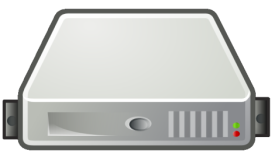 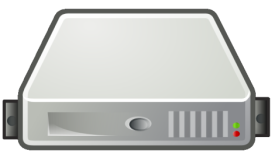 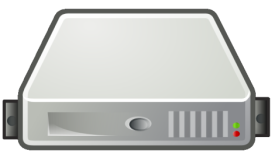 Consensus.
Distributed Consensus
CP vs. AP?
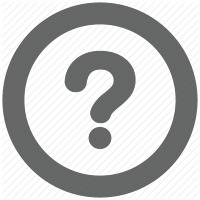 Strong consensus: All nodes need to agree

Majority consensus: A majority of nodes need to agree

Plurality consensus: A plurality of nodes need to agree

Quorom consensus: “Fixed” n  nodes need to agree

Consensus off: Take first answer
CP






AP
Distributed Consensus
Scale?
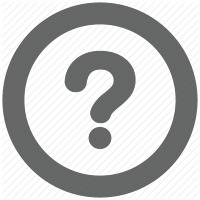 Strong consensus: All nodes need to agree

Majority consensus: A majority of nodes need to agree

Plurality consensus: A plurality of nodes need to agree

Quorom consensus: “Fixed” n  nodes need to agree

Consensus off: Take first answer
More replication







Less replication
Distributed Consensus
Strong consensus: All nodes need to agree

Majority consensus: A majority of nodes need to agree

Plurality consensus: A plurality of nodes need to agree

Quorom consensus: “Fixed” n  nodes need to agree

Consensus off: Take first answer
Choice is application dependent:
Many NoSQL stores allow you to choose
level of consensus/replication
NoSQL: KEY–VALUE STORE
The Database Landscape
Batch analysis of data
Not using the relational model
Using the relational model
Real-time
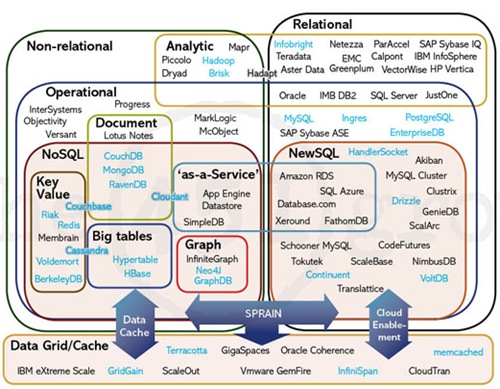 Stores documents (semi-structured values)
Relational Databases
with focus on scalability to compete with NoSQL
while maintaining ACID
Not only SQL
Maps 
Column Oriented
Cloud storage
Graph-structured data
In-Memory
Key–Value Store Model
It’s just a Map / Associate Array 
put(key,value)
get(key)
delete(key)
But You Can Do a Lot With a Map
… actually you can model any data in a map (but possibly with a lot of redundancy and inefficient lookups if unsorted).
THE CASE OF AMAZON
The Amazon Scenario
Products Listings: prices, details, stock
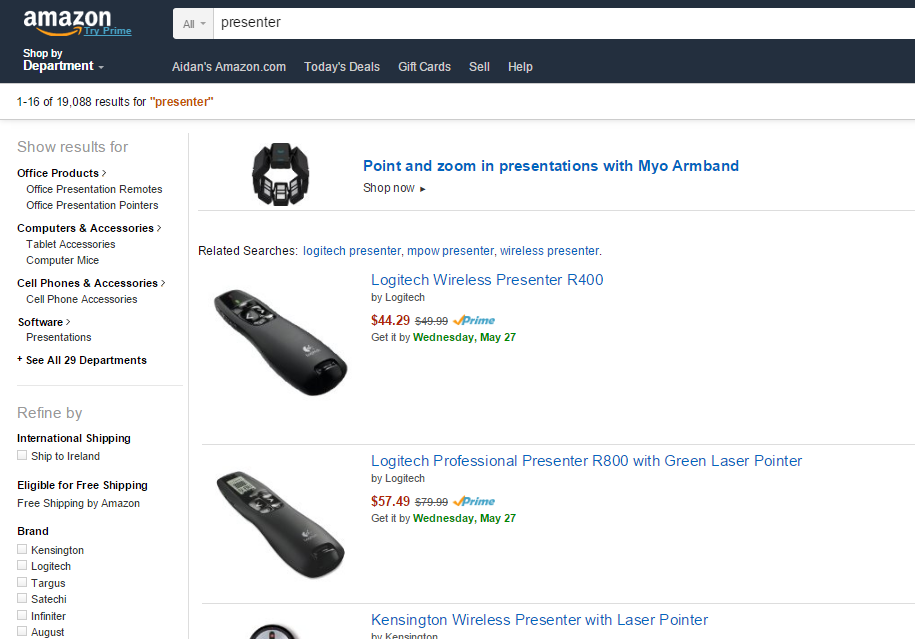 The Amazon Scenario
Customer info: shopping cart, account, etc.
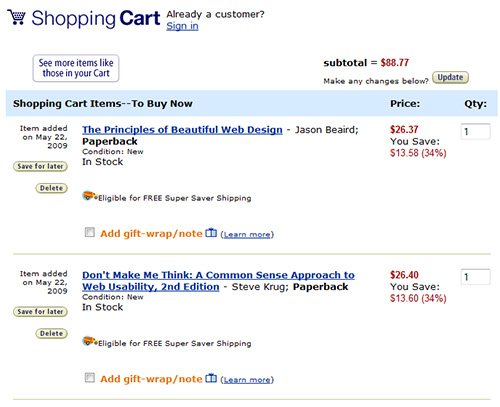 The Amazon Scenario
Recommendations, etc.:
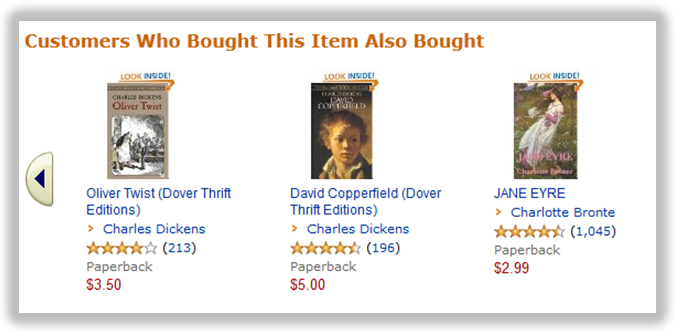 The Amazon Scenario
Amazon customers:
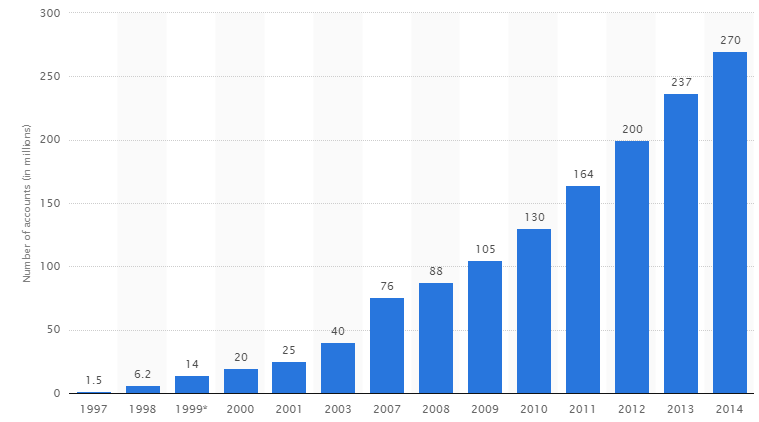 The Amazon Scenario
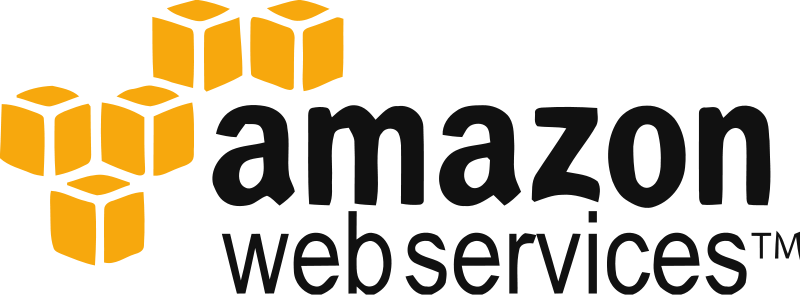 The Amazon Scenario
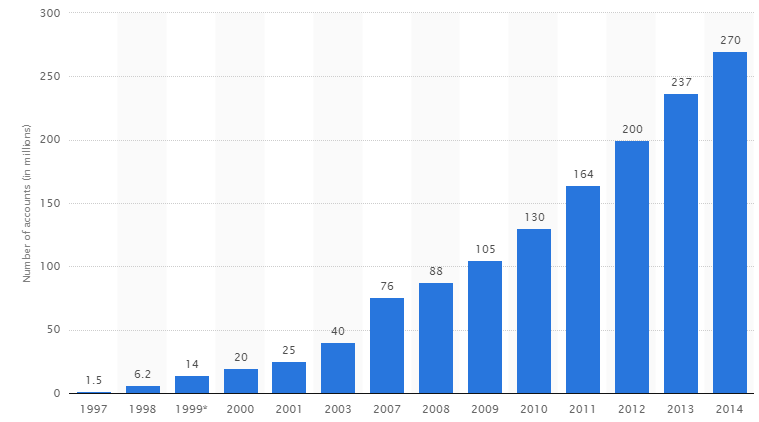 Databases struggling …
 


But many Amazon services don’t need:
SQL (a simple map often enough)
or even:
transactions, strong consistency, etc.
Key–Value Store: Amazon Dynamo(DB)
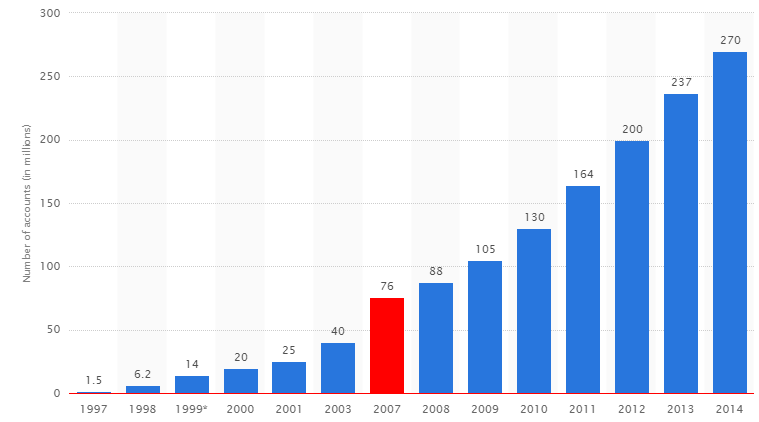 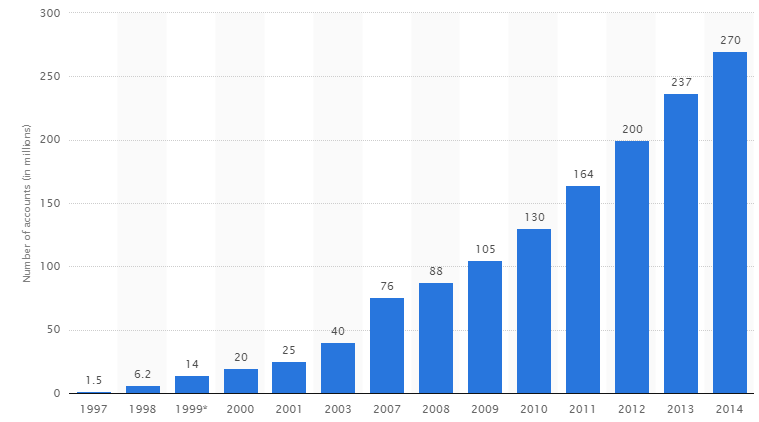 Goals: 
Scalability (able to grow) 
High availability (reliable)
Performance (fast)

Don’t need full SQL, don’t need full ACID
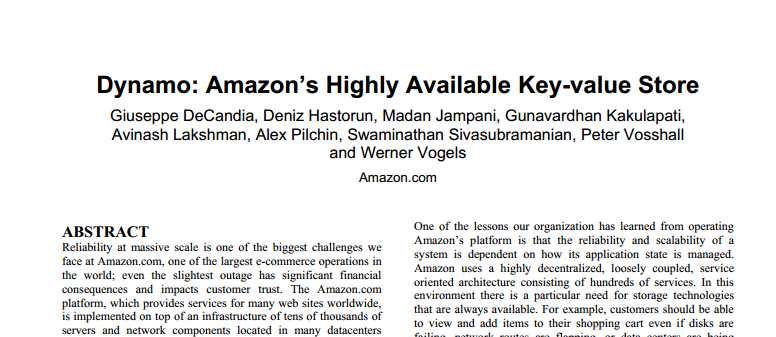 Key–Value Store: Distribution
How might we distribute a key–value store over multiple machines?
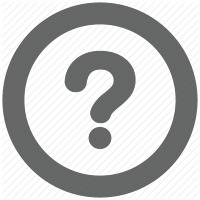 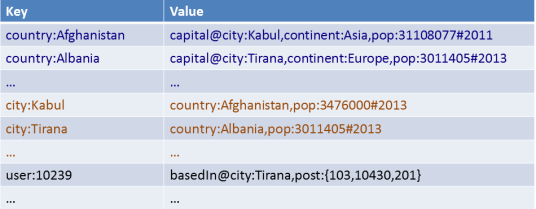 Or a custom partitioner …
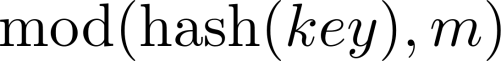 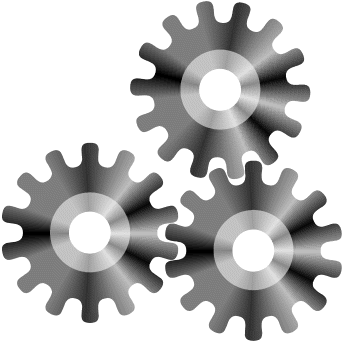 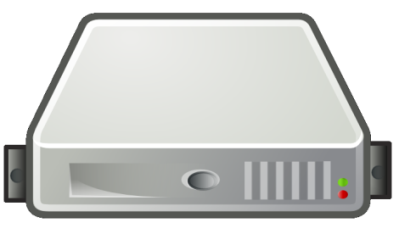 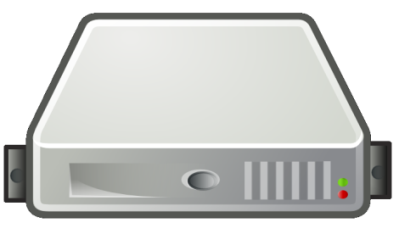 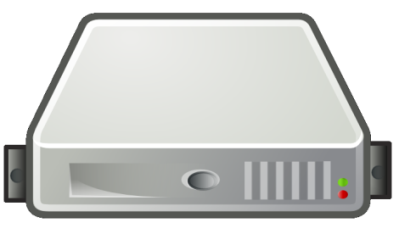 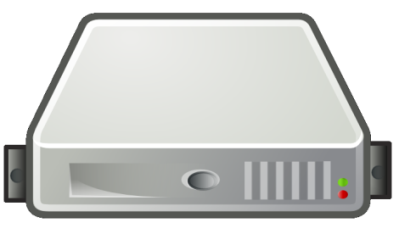 Key–Value Store: Distribution
What happens if a machine leaves or joins afterwards?
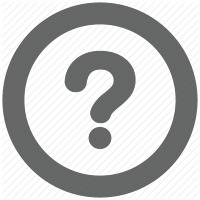 How can we avoid rehashing everything?
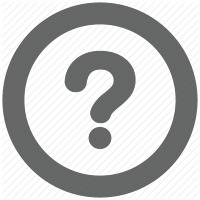 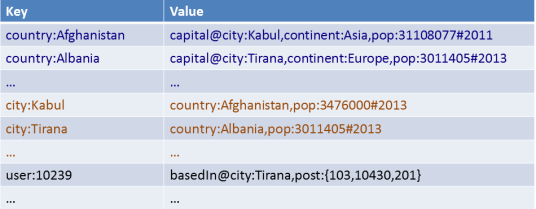 Or a custom partitioner …
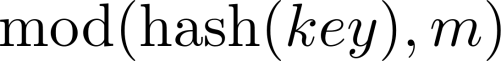 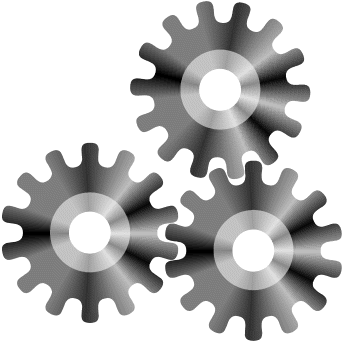 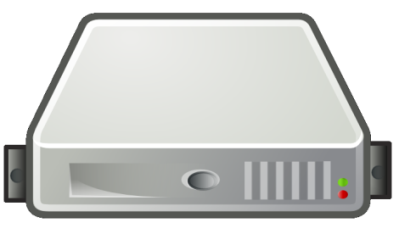 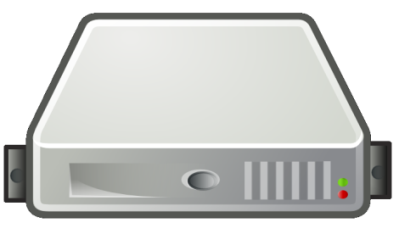 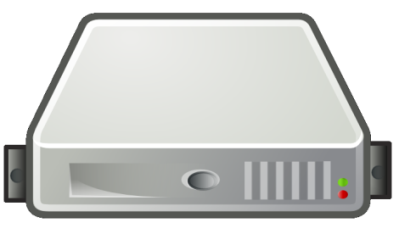 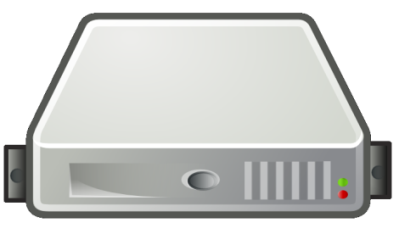 Consistent Hashing
Avoid re-hashing everything
Hash using a ring
Each machine picks n pseudo-random points on the ring
Machine responsible for arc after its point
If a machine leaves, its range moves to previous machine
If machine joins, it picks new points
Objects mapped to ring 
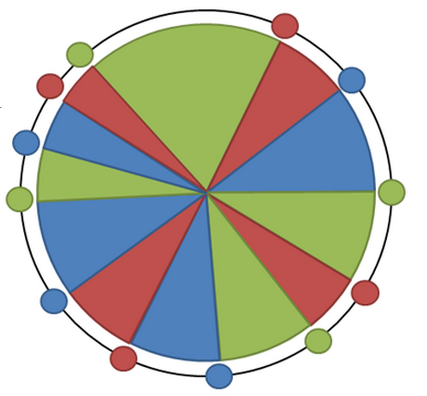 How many keys (on average) would 
need to be moved if a machine
joins or leaves?
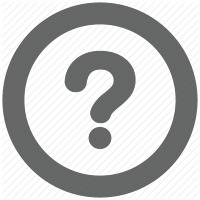 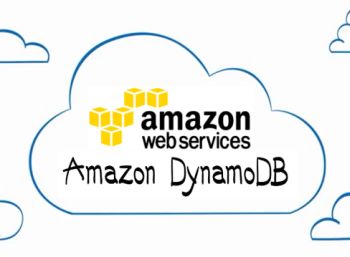 Amazon Dynamo: Hashing
Consistent Hashing (128-bit MD5)
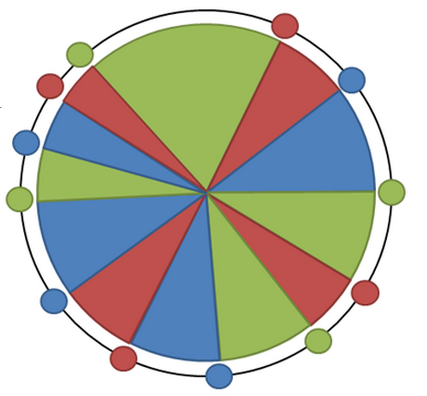 Key–Value Store: Replication
A set replication factor (here 3)
Commonly primary / secondary replicas
Primary replica elected from secondary replicas in the case of failure of primary
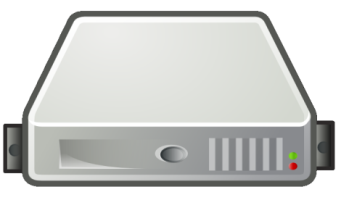 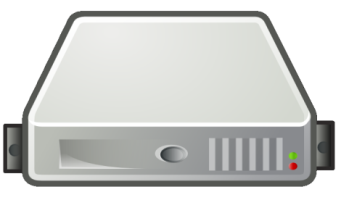 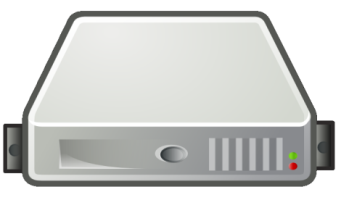 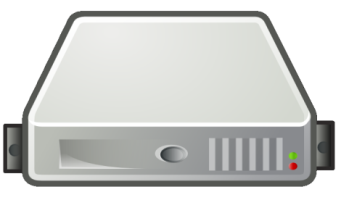 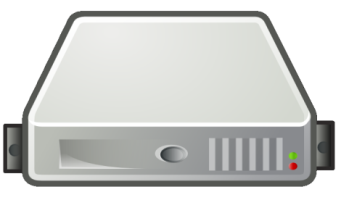 A1
B1
C1
D1
E1
v
k
k
v
v
k
k
v
v
k
k
v
Amazon Dynamo: Replication
Replication factor of n
Easy: pick n next buckets (different machines!)
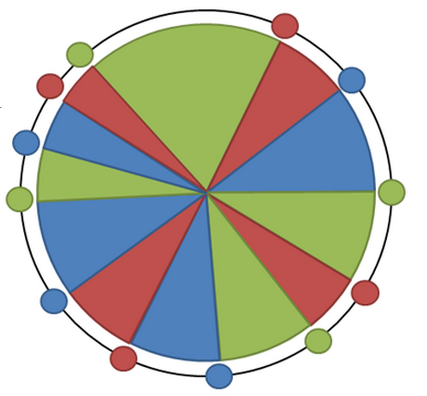 Amazon Dynamo: Object Versioning
Object Versioning (per bucket)
PUT doesn’t overwrite: pushes version
GET returns most recent version
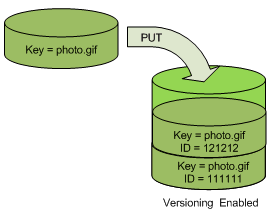 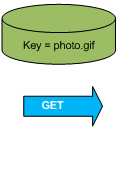 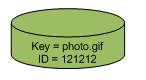 Amazon Dynamo: Object Versioning
Object Versioning (per bucket)
DELETE doesn’t wipe
GET will return not found
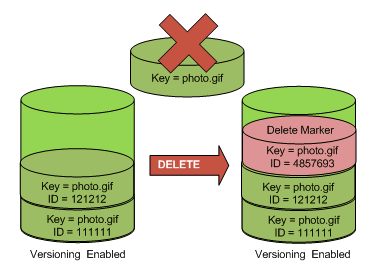 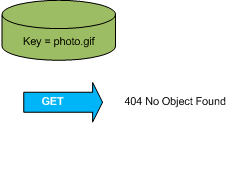 Amazon Dynamo: Object Versioning
Object Versioning (per bucket)
GET by version
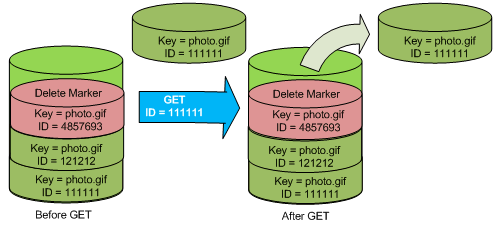 Amazon Dynamo: Object Versioning
Object Versioning (per bucket)
PERMANENT DELETE by version … wiped
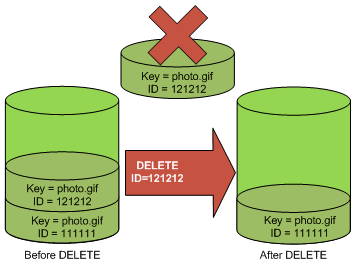 Amazon Dynamo: Model
Named table with primary key and a value
Primary key is hashed / unordered
Amazon Dynamo: CAP
Two options for each table:

AP: Eventual consistency, High availability 

CP: Strong consistency, Lower availability
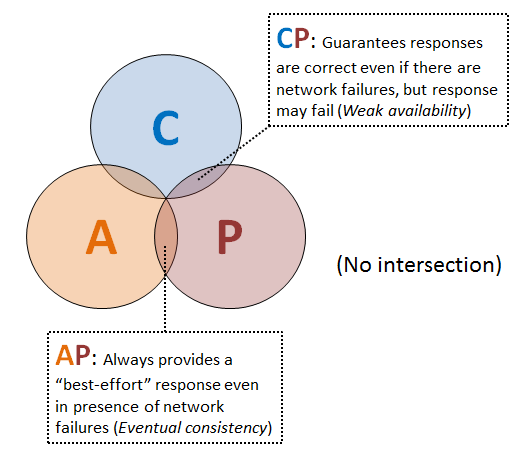 What’s a CP system again?
What’s an AP system again?
Amazon Dynamo: Consistency
Gossiping
Keep-alive messages sent between nodes with state
Dynamo largely decentralised (no master node)

Quorums:
Multiple nodes responsible for a read (R) or write (W)
At least R or W nodes acknowledge for success
Higher R or W = Higher consistency, lower availability

Hinted Handoff
For transient failures 
A node “covers” for another node while it is down
Amazon Dynamo: Consistency
Vector Clock: 
A list of pairs indicating a node and time stamp
Used to track branches of revisions
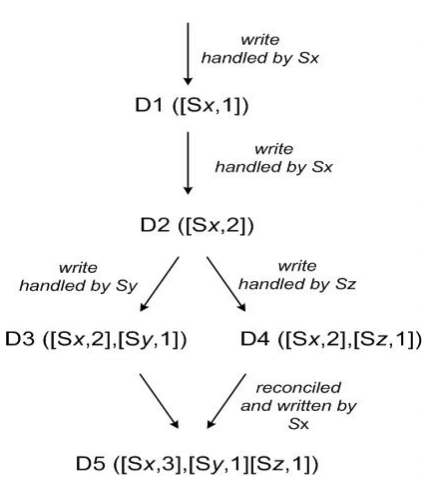 Amazon Dynamo: Consistency
Two versions of one shopping cart:
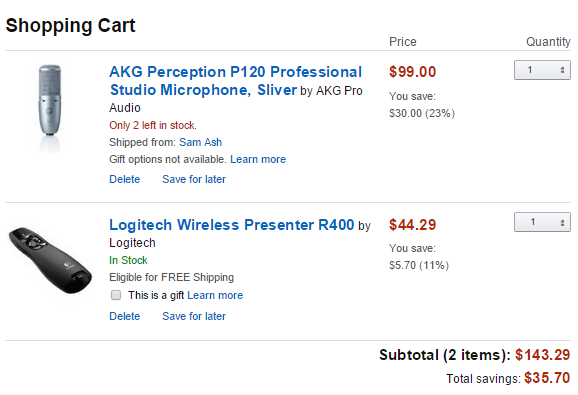 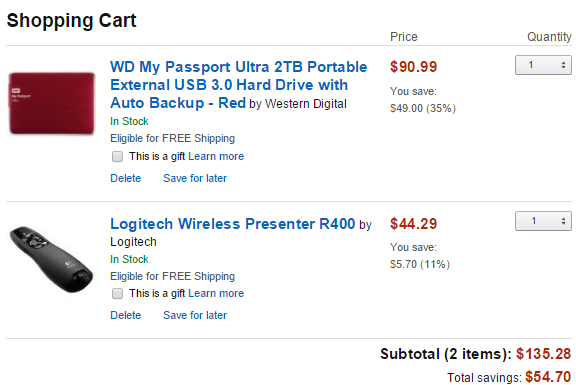 How best to merge multiple conflicting versions of a value (known as reconciliation)?
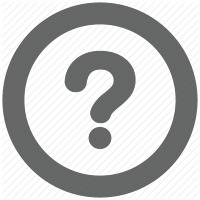 Application knows best 
 (… and must support multiple versions being returned)
Amazon Dynamo: Consistency
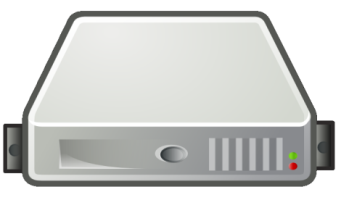 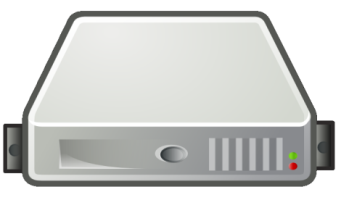 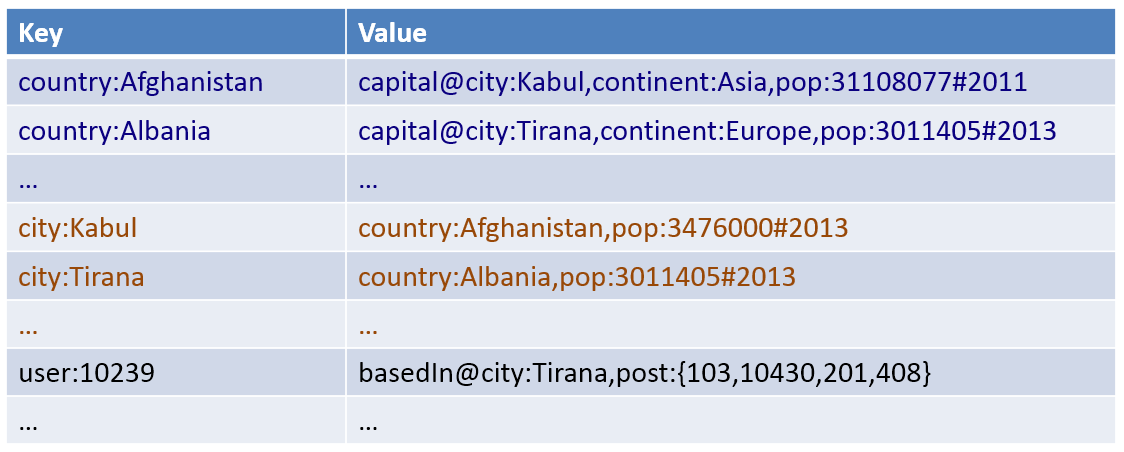 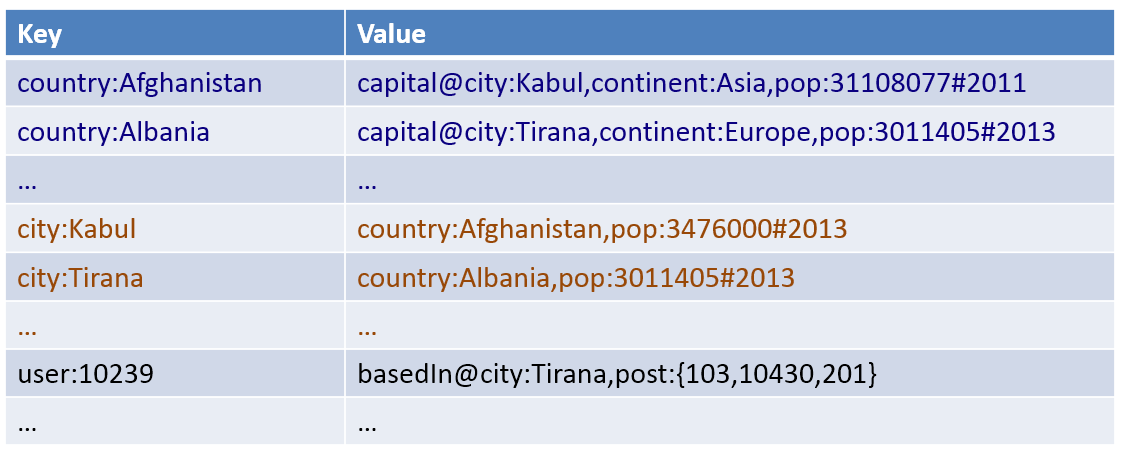 How can we efficiently verify that two copies of a block of
data are the same (and find where the differences are)?
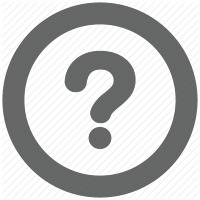 Amazon Dynamo: Merkle Trees
Merkle tree: 
A hash tree
Leaf node compute hashes from data
Non-leaf nodes have hashes of their children
Can find differences between two trees level-by-level
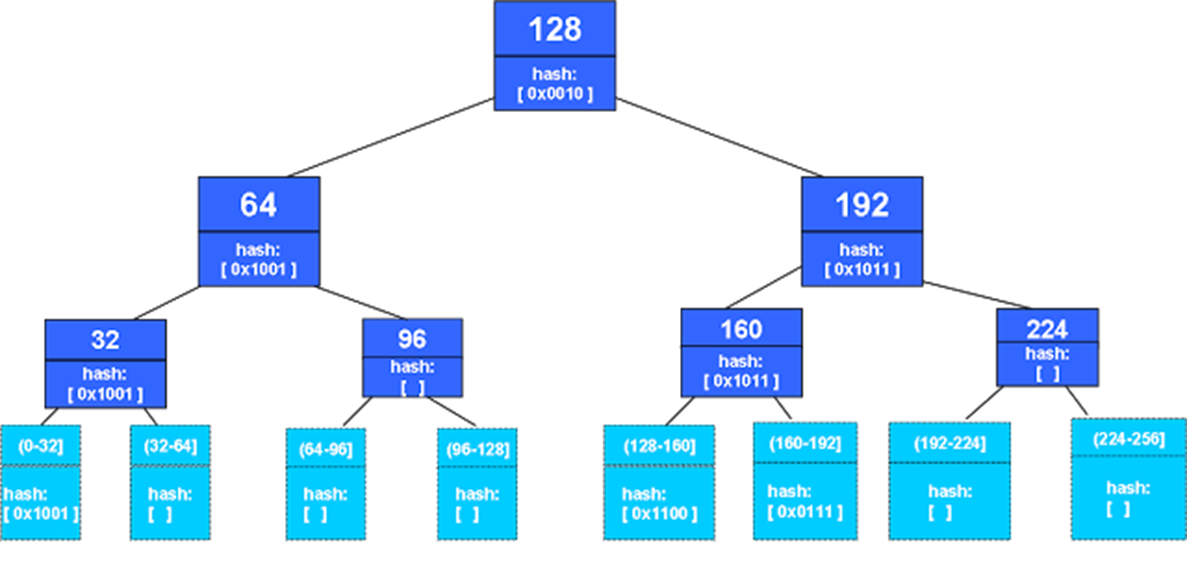 Read More …
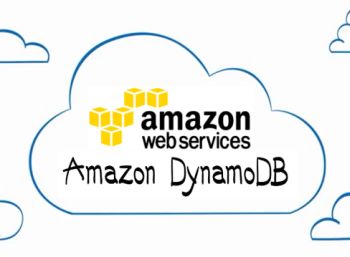 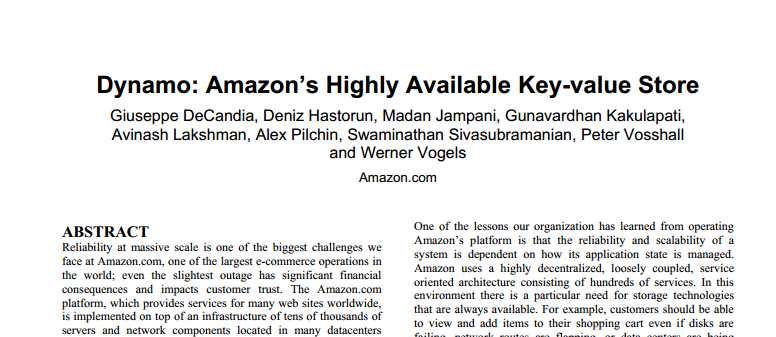 OTHER KEY–VALUE STORES
Other Key–Value Stores
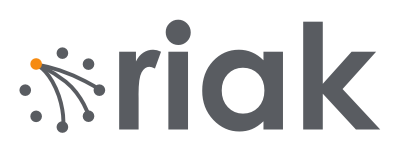 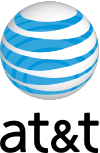 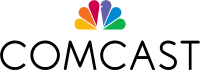 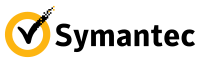 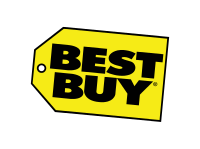 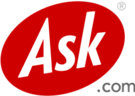 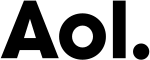 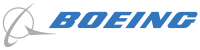 Other Key–Value Stores
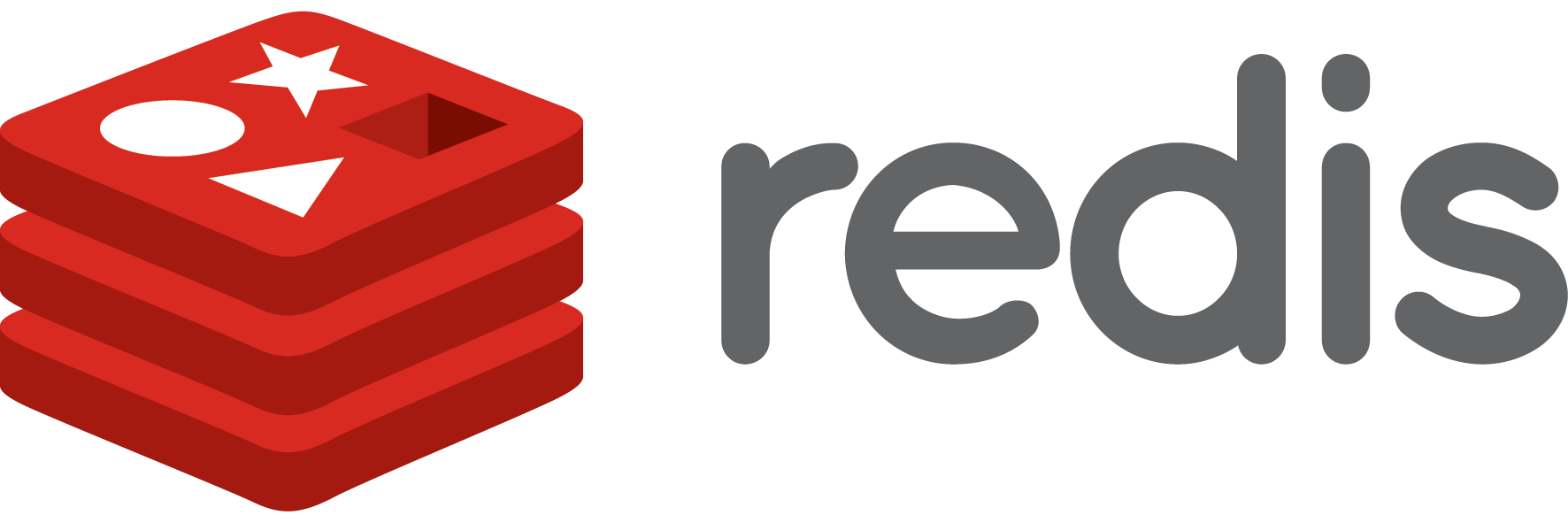 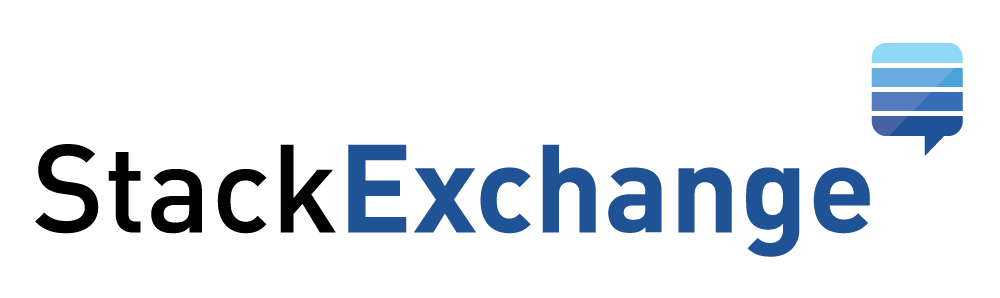 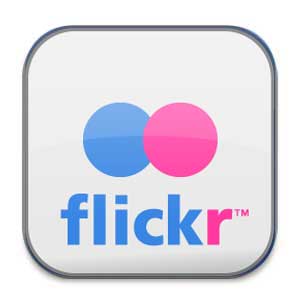 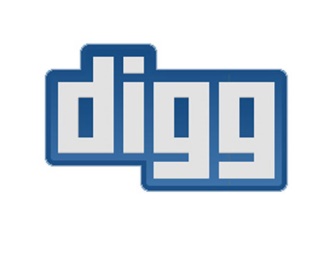 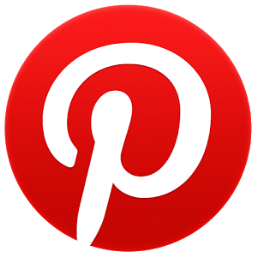 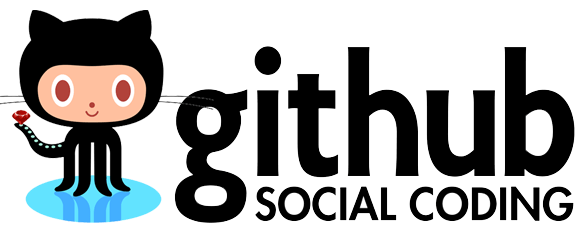 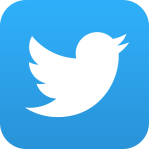 Other Key–Value Stores
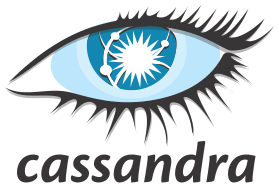 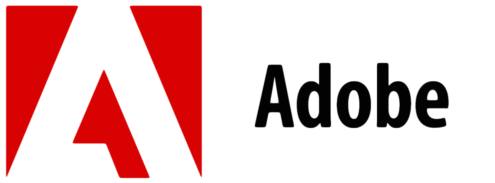 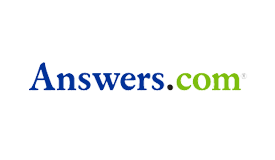 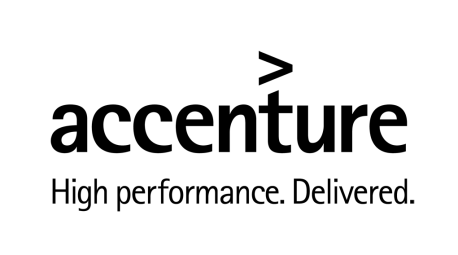 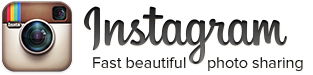 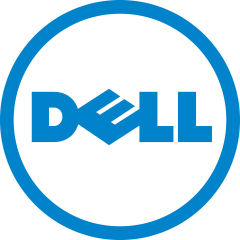 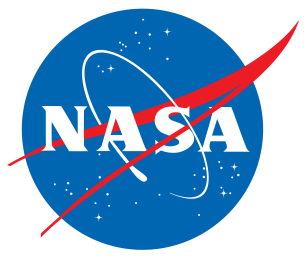 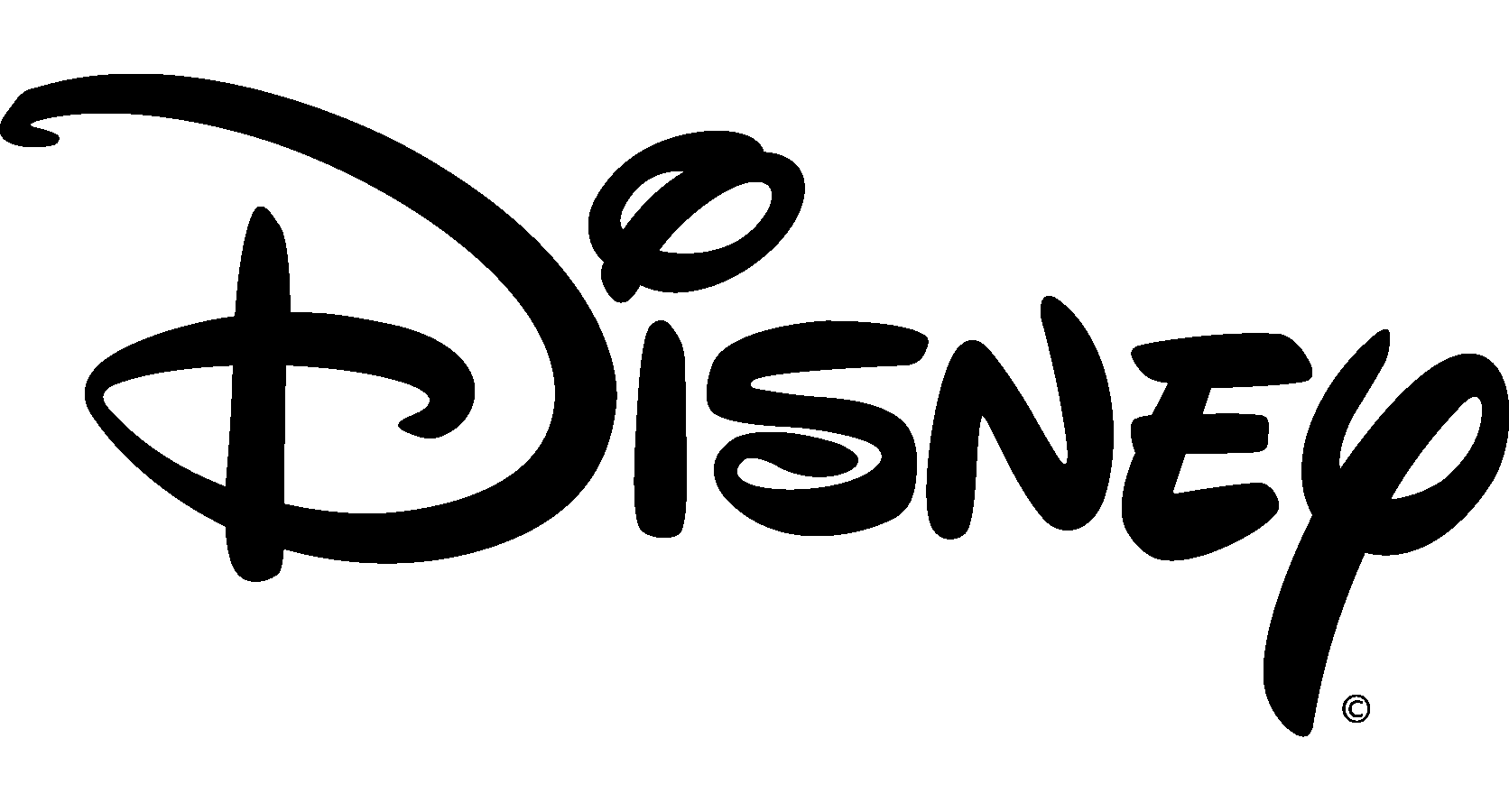 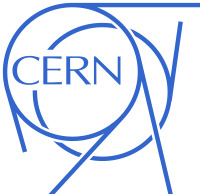 Other Key–Value Stores
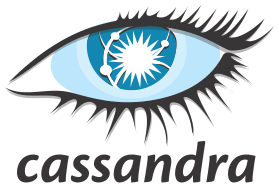 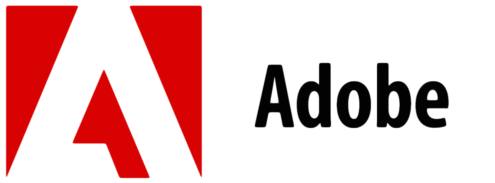 Evolved into a 
tabular store …
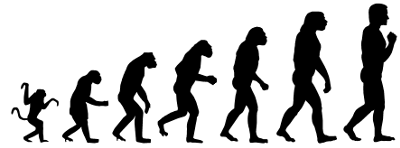 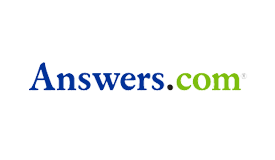 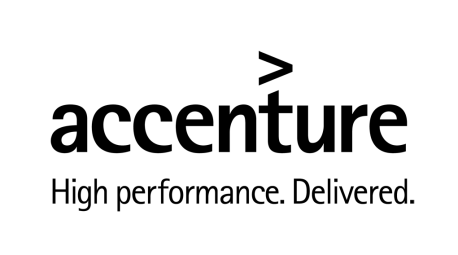 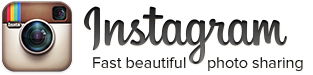 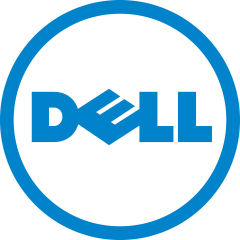 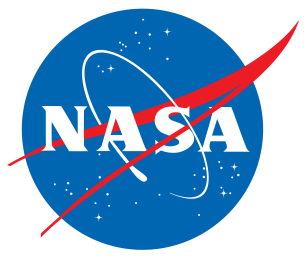 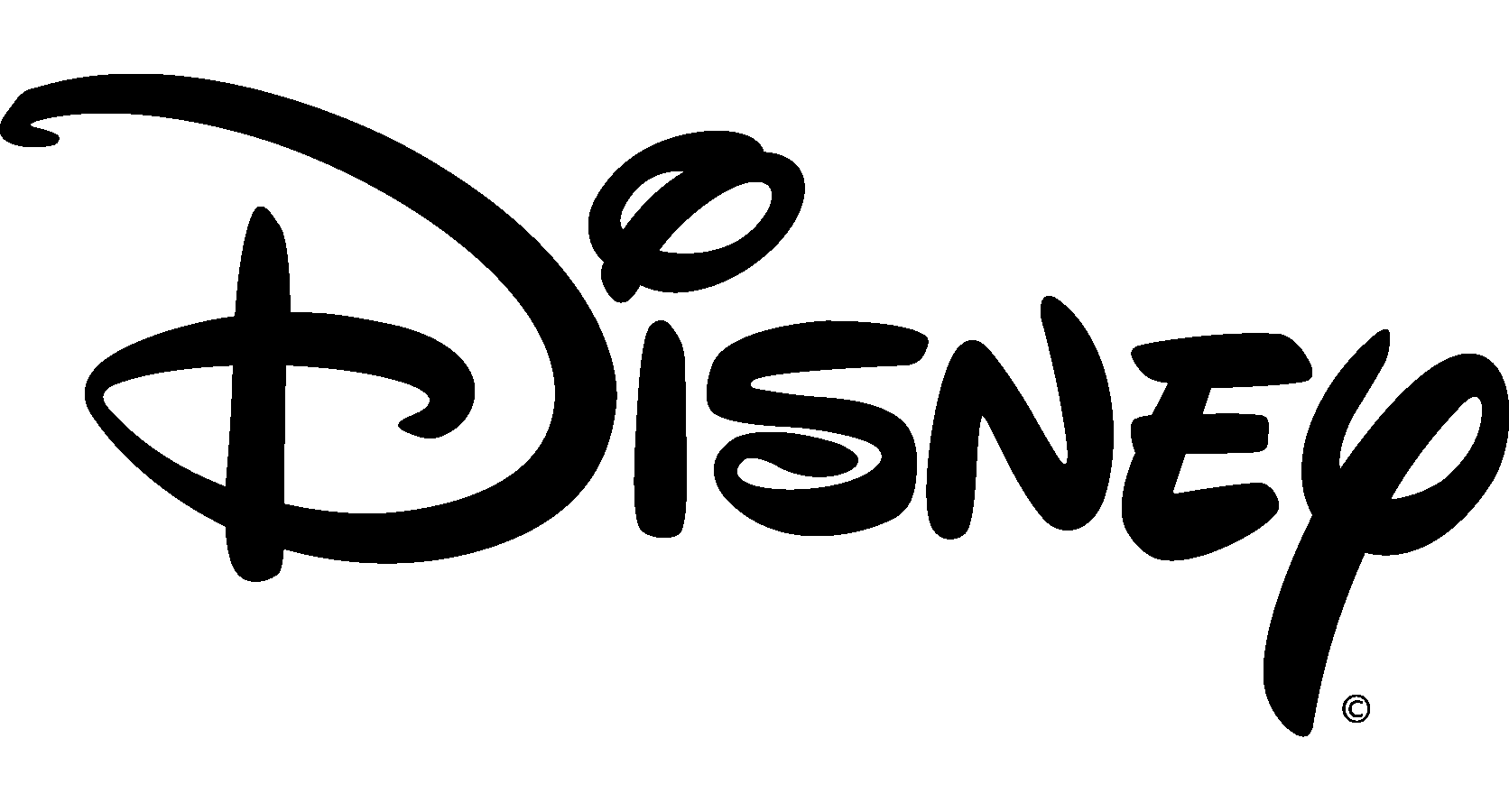 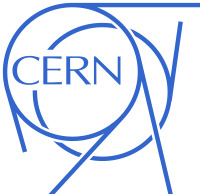 TABLULAR / COLUMN FAMILY
Key–Value = a Distributed Map
Tabular = Multi-dimensional Maps
Bigtable: The Original Whitepaper
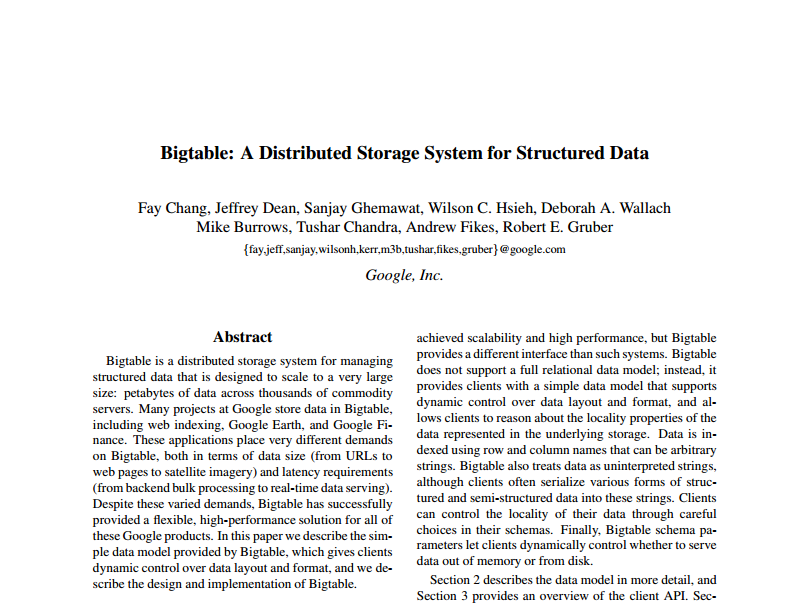 MapReduce
authors
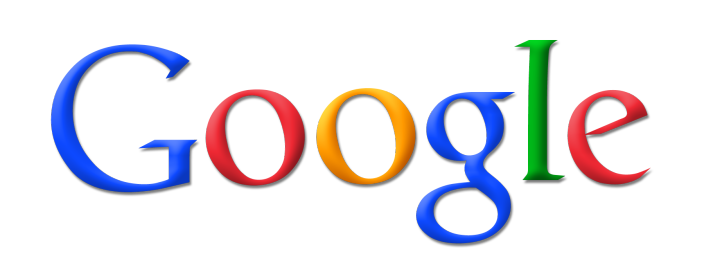 Bigtable used for …
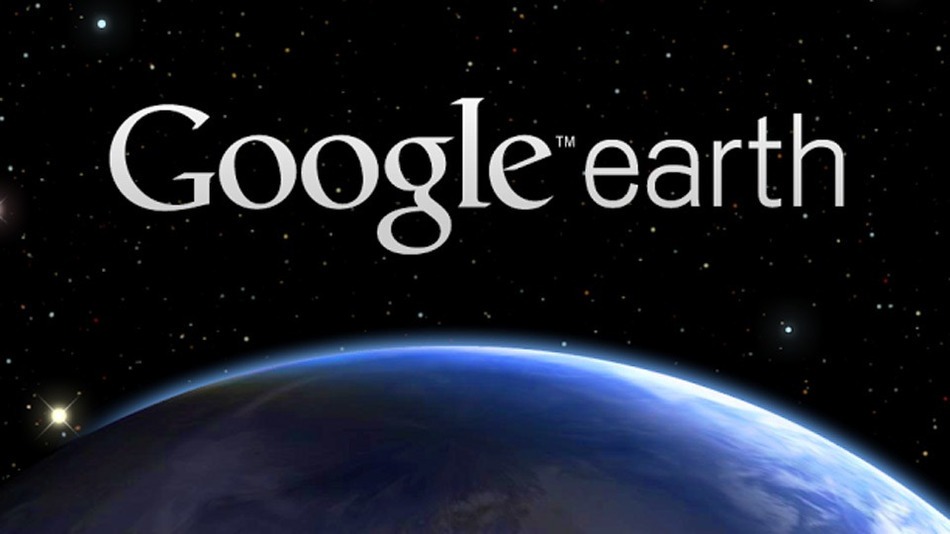 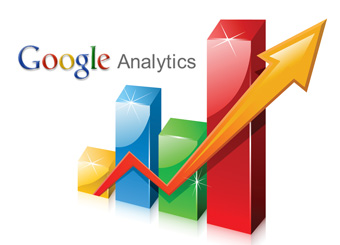 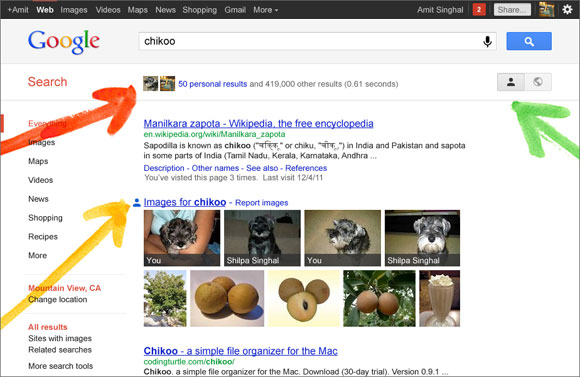 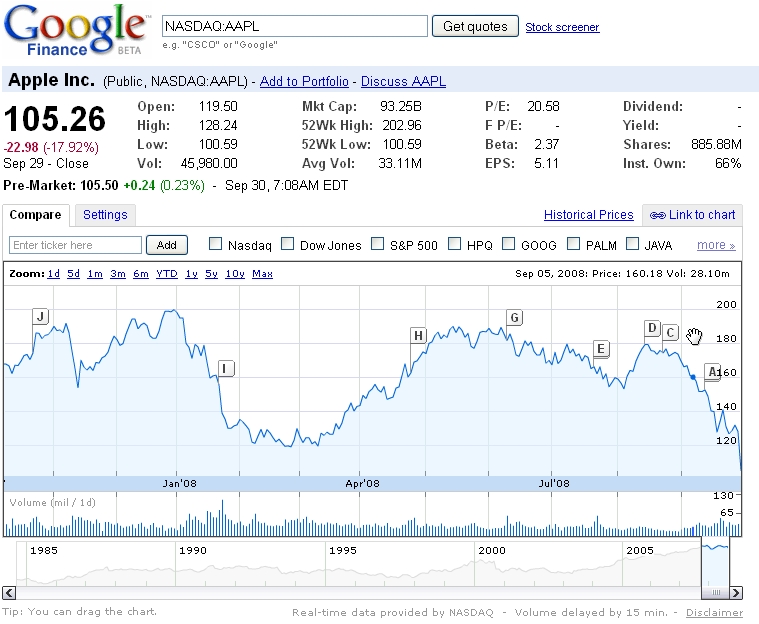 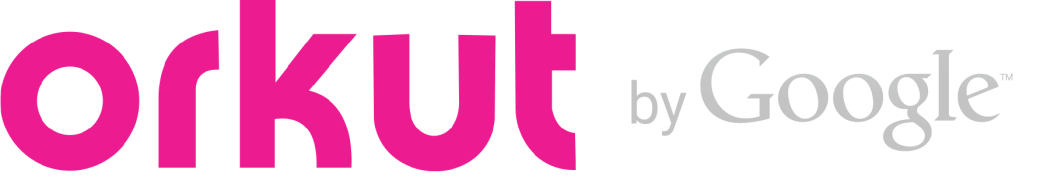 …
Bigtable: Data Model
“a sparse, distributed, persistent, multi-dimensional, sorted map.”
sparse: not all values form a dense square
distributed: lots of machines
persistent: disk storage (GFS)
multi-dimensional: values with columns
sorted: sorting lexicographically by row key
map: look up a key, get a value
Bigtable: in a nutshell
(row, column, time) → value

row: a row id string 
e.g., “Afganistan”
column: a column name string 
e.g., “pop-value”
time: an integer (64-bit) version time-stamp
e.g., 18545664
value: the element of the cell
e.g., “31120978”
Bigtable: in a nutshell
(row, column, time) → value
(Afganistan,pop-value,t4) →
31108077
Bigtable: Sorted Keys
S
O
R
T
E
D
Benefits of sorted vs. hashed keys?
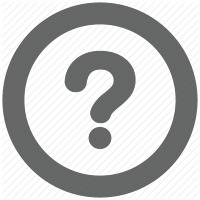 Range queries and …
Bigtable: Tablets
A
S
I
A
E
U
R
O
P
E
Benefits of sorted vs. hashed keys?
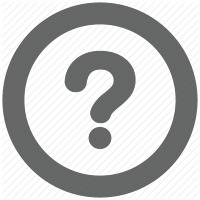 … locality of processing
Range queries and …
A real-world example of locality/sorting
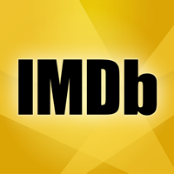 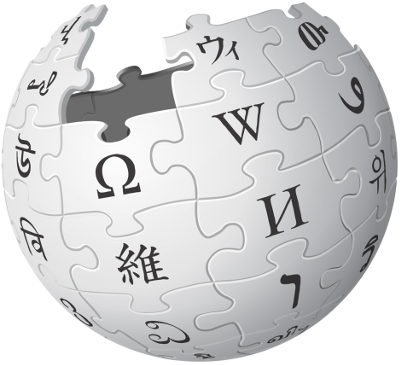 Bigtable: Distribution
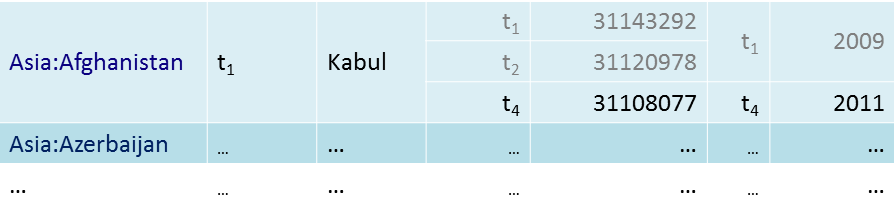 Horizontal range partitioning
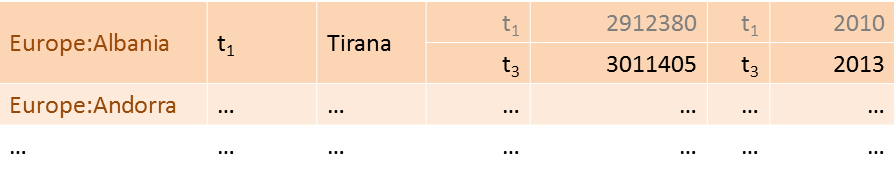 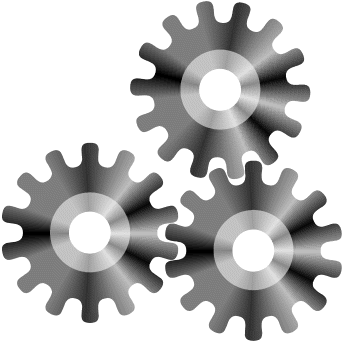 Split by tablet
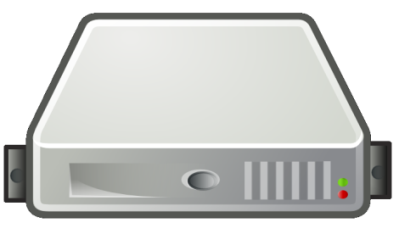 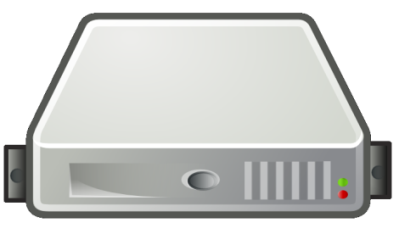 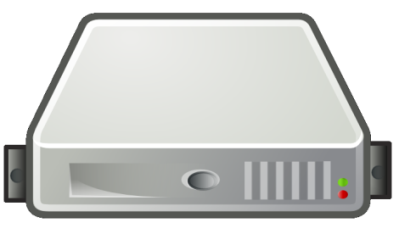 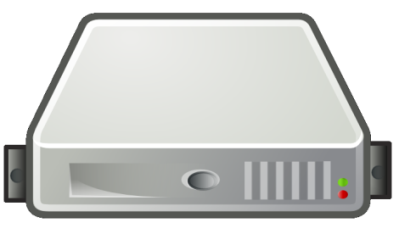 Bigtable: Column Families
Group logically similar columns together
Accessed efficiently together
Access-control and storage: column family level
If of same type, can be compressed
Bigtable: Versioning
Similar to Apache Dynamo
Cell-level
64-bit integer time stamps
Inserts push down current version
Lazy deletions / periodic garbage collection
Two options:
keep last n versions
keep versions newer than t time
Bigtable: SSTable Map Implementation
64k blocks (default) with index in footer (GFS)
Index loaded into memory, allows for seeks
Can be split or merged, as needed
Writes?
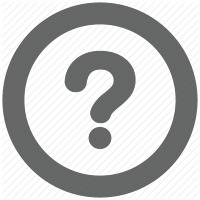 0
65536
Index:
Bigtable: Buffered/Batched Writes
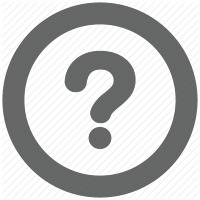 What’s the danger?
Merge-sort
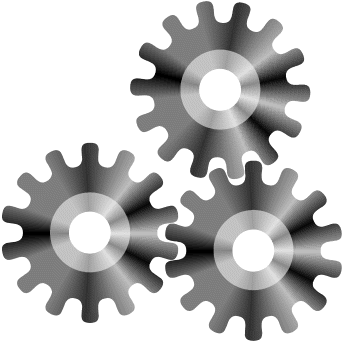 READ
Memtable
In-memory
GFS
Tablet
SSTable1
SSTable2
SSTable3
Tablet log
WRITE
Bigtable: Redo Log
If machine fails, Memtable redone from log
Memtable
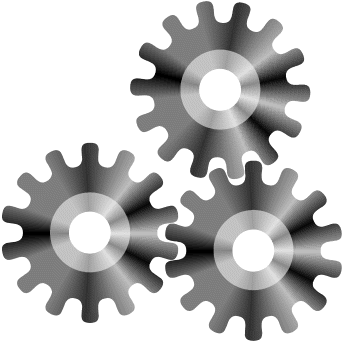 In-memory
GFS
Tablet
SSTable1
SSTable2
SSTable3
Tablet log
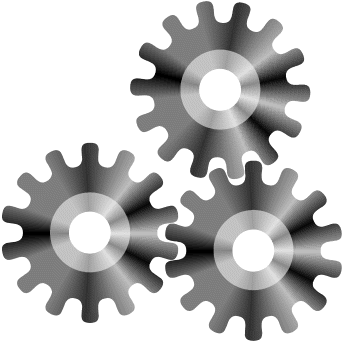 Bigtable: Minor Compaction
When full, write Memtable as SSTable
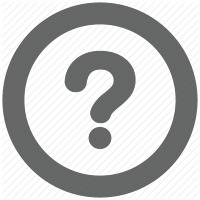 Problem with performance?
Memtable
Memtable
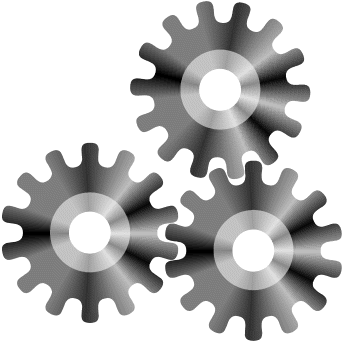 In-memory
GFS
Tablet
SSTable1
SSTable2
SSTable3
Tablet log
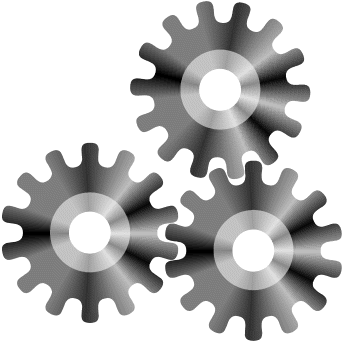 SSTable4
Bigtable: Merge Compaction
Merge some of the SSTables (and the Memtable)
READ
Memtable
Memtable
In-memory
GFS
Tablet
SSTable1
SSTable1
SSTable2
SSTable3
Tablet log
SSTable4
Bigtable: Major Compaction
Merge all SSTables (and the Memtable)
Makes reads more efficient!
READ
Memtable
In-memory
GFS
Tablet
SSTable1
SSTable1
SSTable2
SSTable3
SSTable1
Tablet log
SSTable4
Bigtable: A Bunch of Other Things
Hierarchy and locks: how to find and lock tablets
Locality groups: Group multiple column families together; assigned a separate SSTable
Select storage: SSTables can be persistent or in-memory
Compression: Applied on SSTable blocks; custom compression can be chosen
Caches: SSTable-level and block-level
Bloom filters: Find negatives cheaply …
Read More …
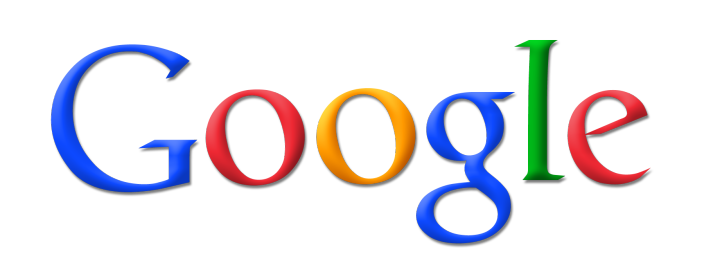 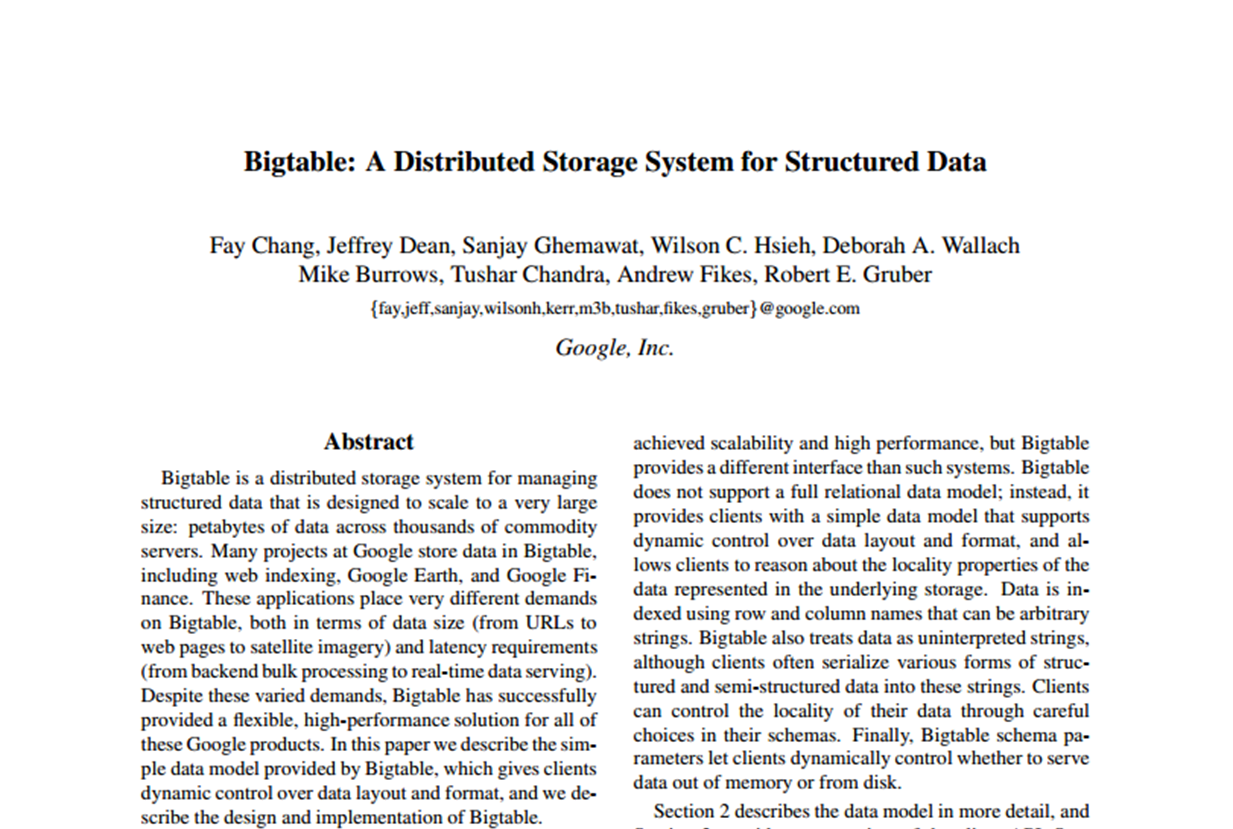 Reject “empty” queries using very little memory!
Aside: Bloom Filter
Create a bit array of length m (init to 0’s)
Create k hash functions that map an object to an index of m (with even distribution)
Index o: set m[hash1(o)], …, m[hashk(o)] to 1
Query o: 
any m[hash1(o)], …, m[hashk(o)] set to 0 ≡ not indexed
all m[hash1(o)], …, m[hashk(o)] set to 1 ≡ might be indexed
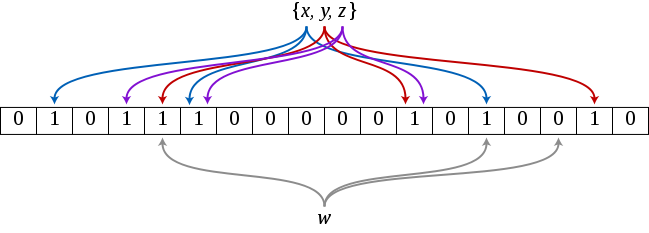 Tabular Store: Apache HBase
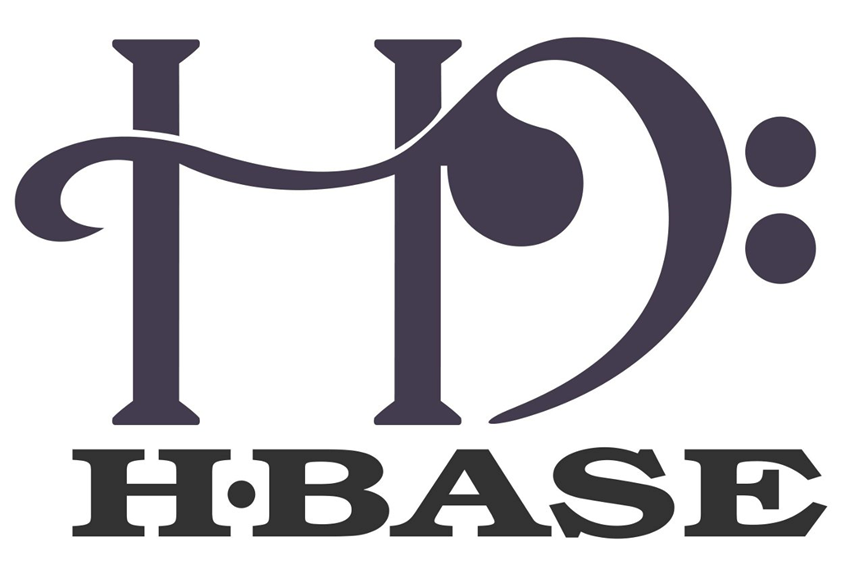 Tabular Store: Cassandra
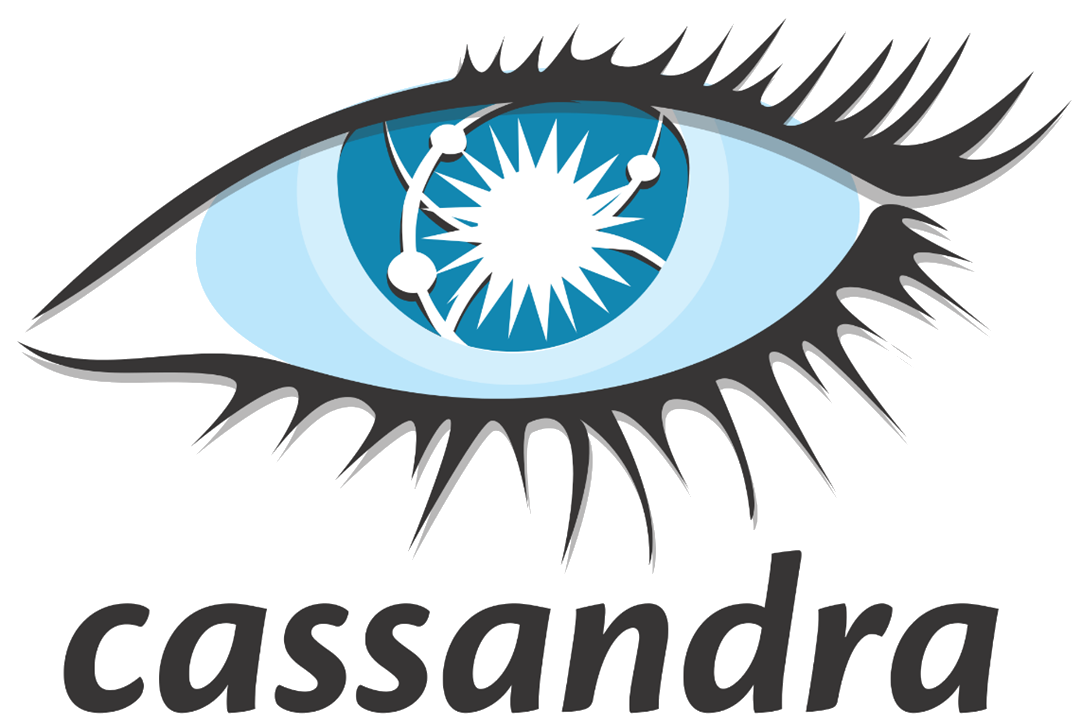 The Database Landscape
Batch analysis of data
Not using the relational model
Using the relational model
Real-time
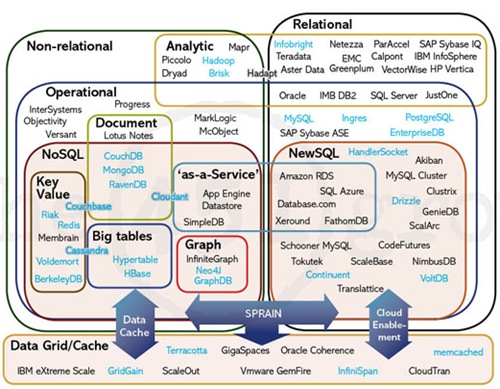 Stores documents (semi-structured values)
Relational Databases
with focus on scalability to compete with NoSQL
while maintaining ACID
Not only SQL
Maps 
Column Oriented
Cloud storage
Graph-structured data
In-Memory
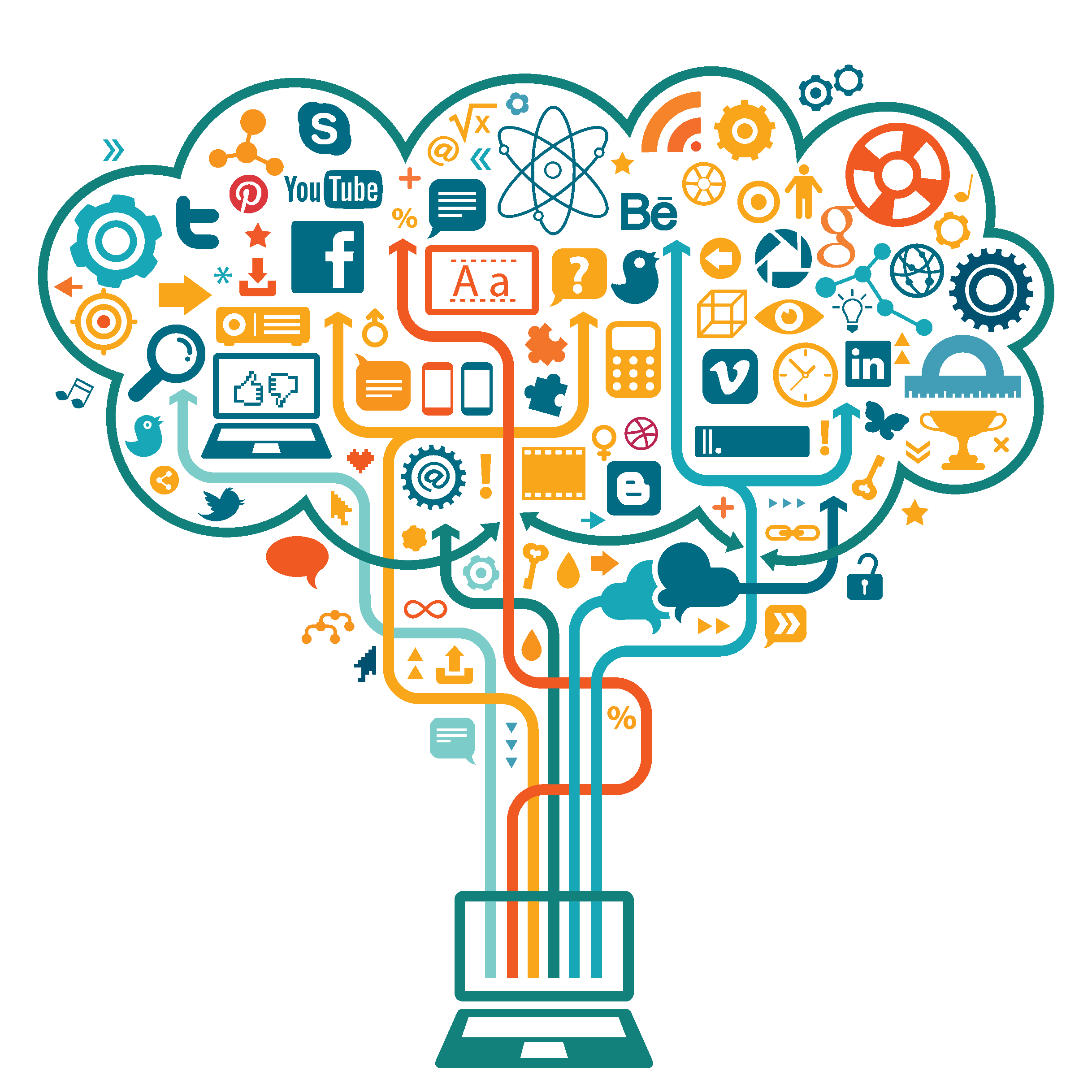 Questions?